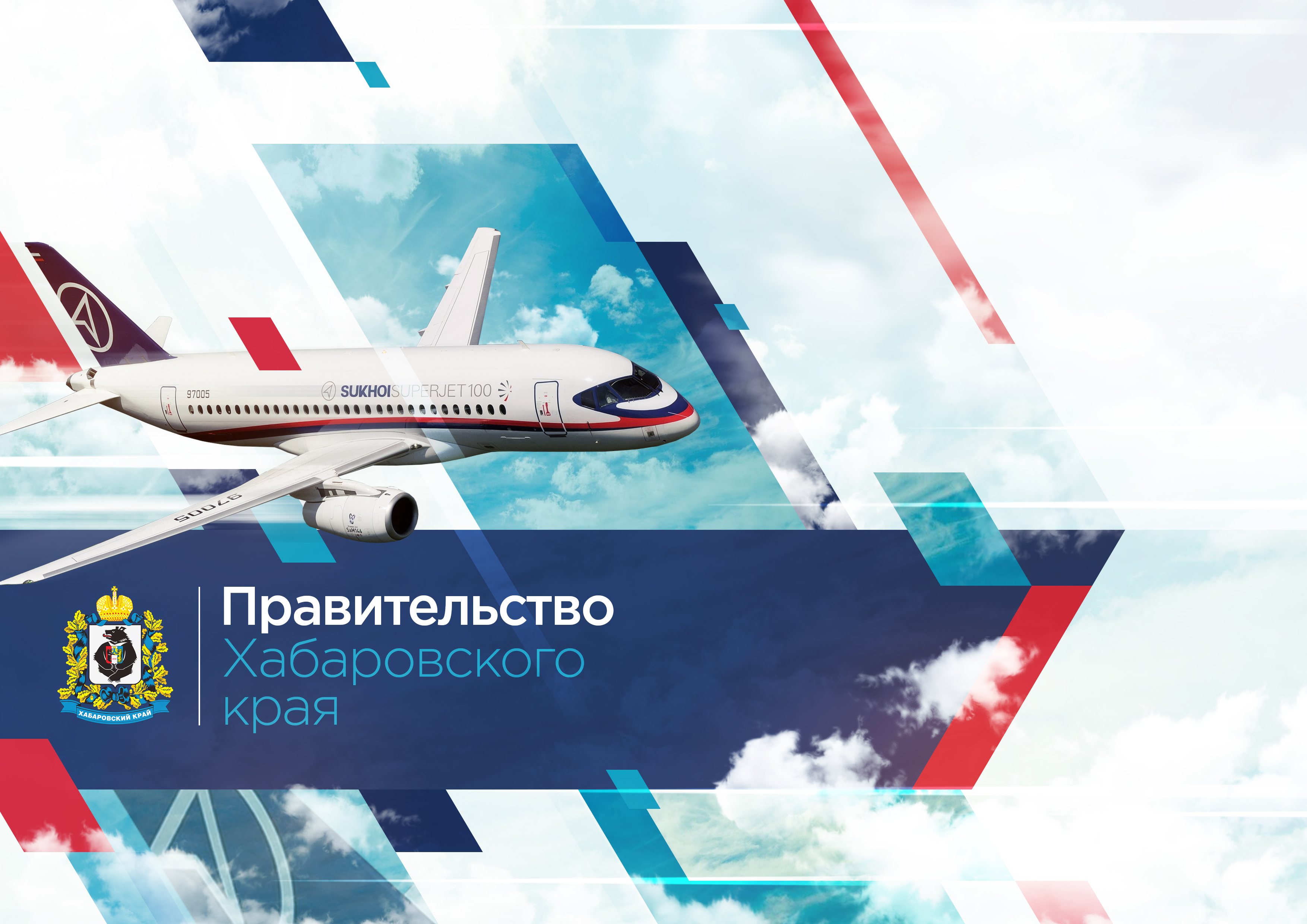 Презентация экономического и инвестиционного потенциала 
Хабаровского края
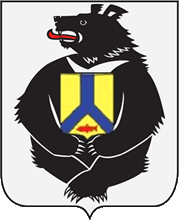 Чайка
Юрий Афанасьевич
Первый заместитель Председателя Правительства Хабаровского края по вопросам инвестиций и приоритетных проектов
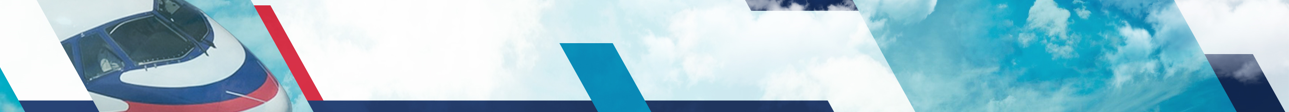 Хабаровский край в цифрах
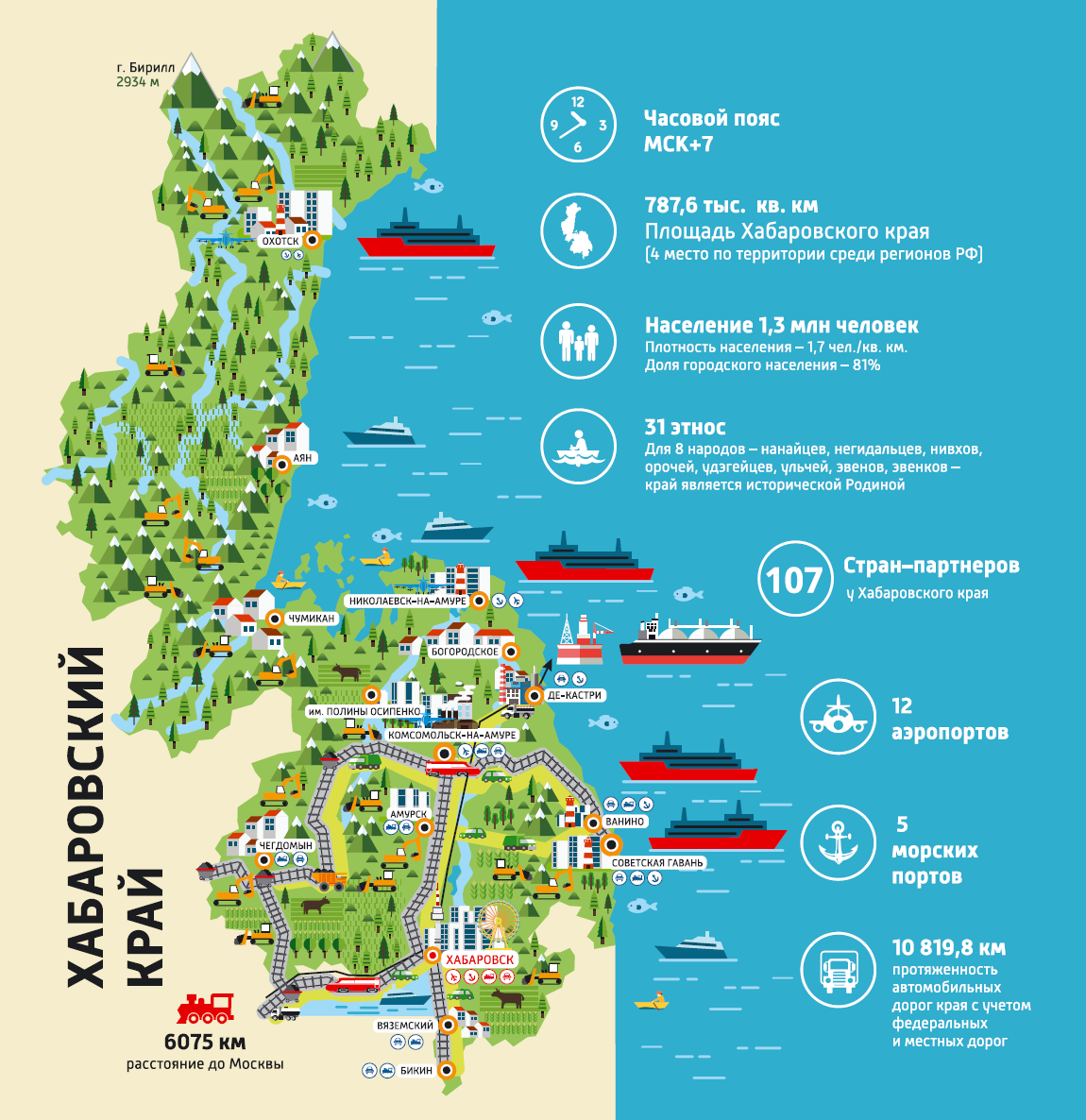 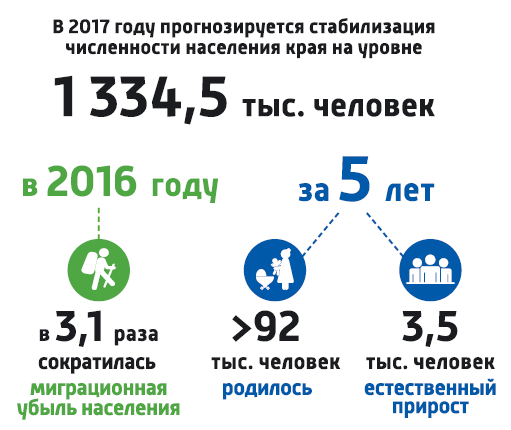 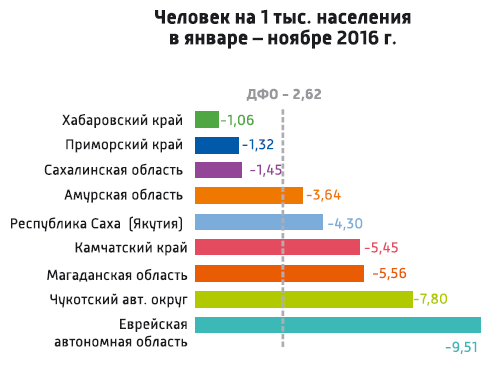 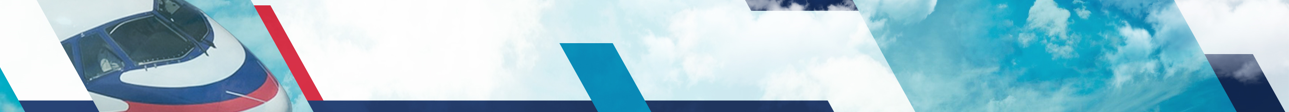 Экспорт Хабаровского края в 2016 году
Экспорт 1 540 млн.$
В страны
Меры поддержки направлены на развитие 80% ориентированных на экспорт отраслей 
Более 80% - экспорт в страны АТР
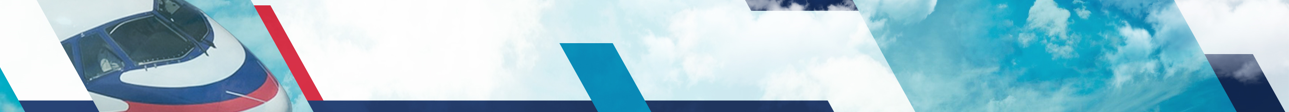 Импорт Хабаровского края в 2016 году
Импорт 414 млн.$
17%
83%
Из страны
40%
40%
60%
60%
60% - импорт из стран АТР
Более 80% импорт не сырьевой продукции
4
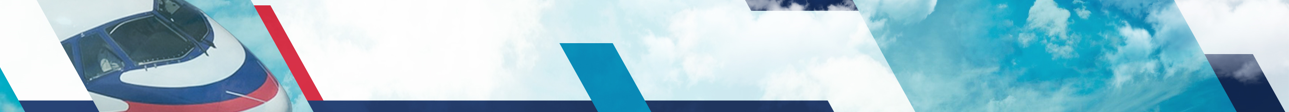 Структура экономики Хабаровского края
Сельске
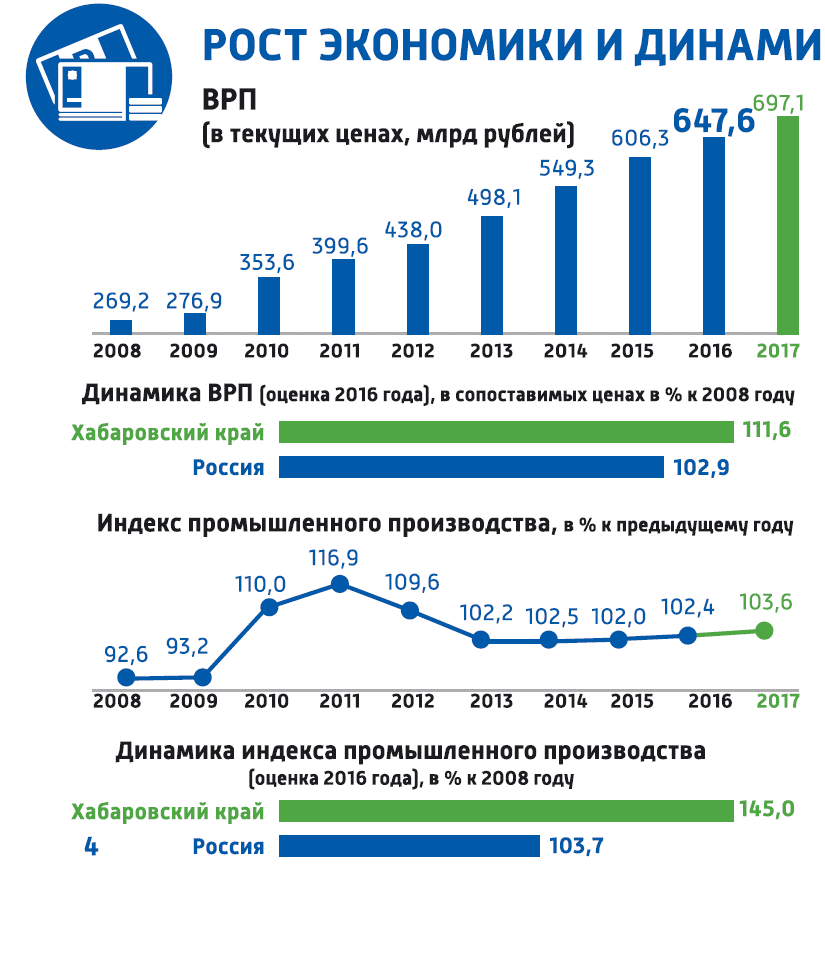 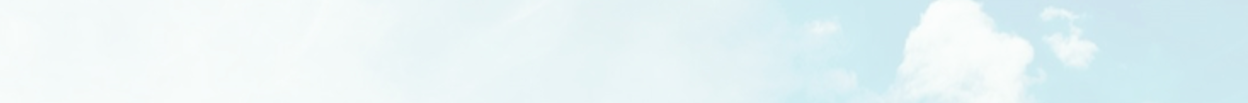 Структура ВРП в 2016 году (%)
2016
Сельское хозяйство
        Лесное хозяйство
                      Рыболовство
1,7%
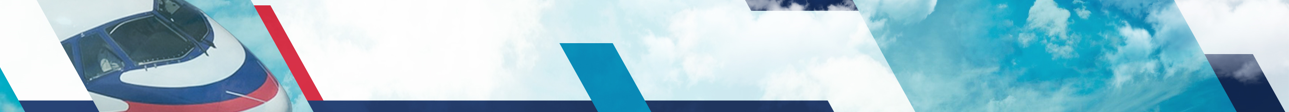 Промышленный комплекс
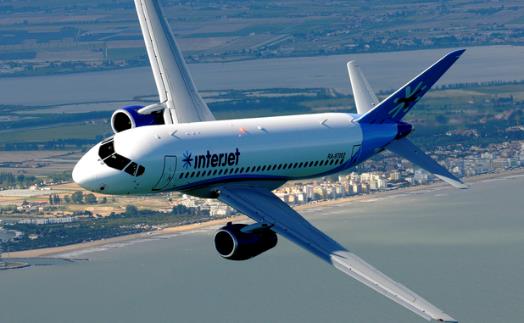 Объем ВРП в 2016г. млрд. руб.

117,3
Инвестиции в основной капитал млрд. руб. в 2016г
9,1
Доля налоговых платежей, %
4,8
18,1%
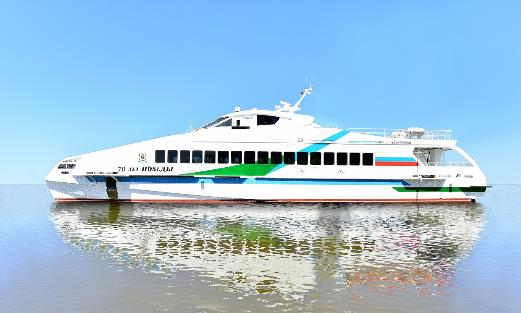 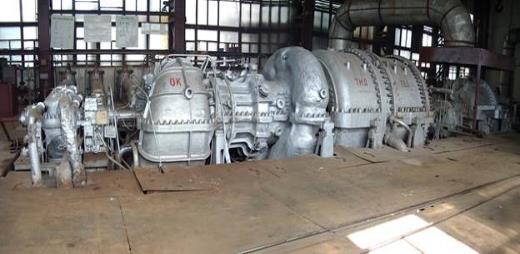 Инвестиционное сотрудничество

16 проектов
Инвестиционная емкость – 19,4 млрд. руб.  
9 (реализуемых)  инвестиционная потребность - 9,7 млрд. руб. 
7 (новых) инвестиционная потребность - 2,6 млрд. руб.
6
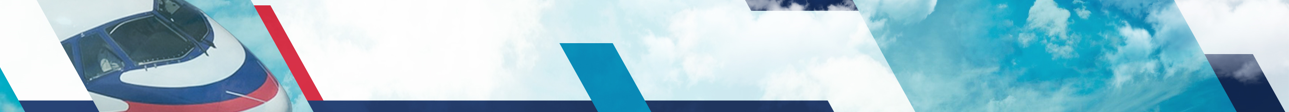 Горнодобывающий комплекс
4,5%
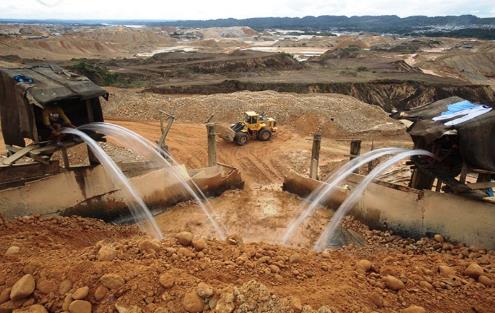 Объем ВРП в 2016г. млрд. руб.

29,6
Инвестиции в основной капитал млрд. руб. в 2016г
8,1
Доля налоговых платежей, %
9,1
в том числе драгоценные и цветные металлы:
Добыча драгоценных и цветных металлов
Au
19 512 кг
19 550 кг
22
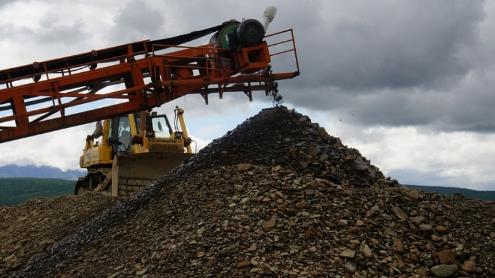 100,2 %
2017 к 2016 году
103,4 %
2016 к 2015 году
Sn
618 тонн
800 тонн
129,4 %
2017 к 2016 году
107,0 %
2016 к 2015 году
В развитие отрасли в 2012 – 2016 годах вложено более 16 млрд. руб.
В отрасли занято 8,2 тыс. чел.
Средняя заработная плата 95,0 тыс. руб.
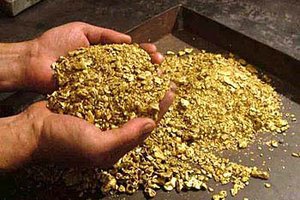 Инвестиционное сотрудничество

8 проектов
Инвестиционная емкость – 113 млрд. руб.  
4 (реализуемых)  инвестиционная потребность – 75 млрд. руб. 
4 (новых) инвестиционная потребность - 12 млрд. руб.
7
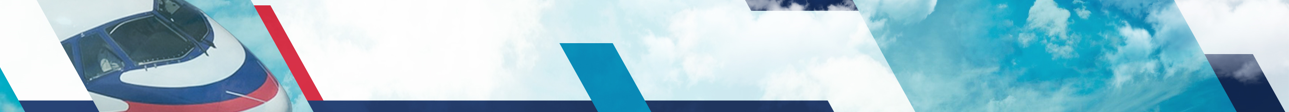 Лесопромышленный комплекс
Доля налоговых платежей, %
1,7
Объем ВРП в 2016г. млрд. руб.

12,6
Инвестиции в основной капитал млрд. руб. в 2016г
2,3
1,9%
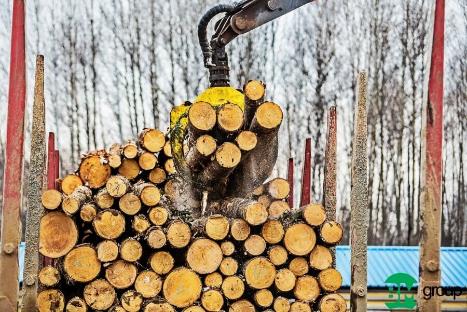 до 50% ДФО
Основные производители:
RFP Group
ООО «Римбунан Хиджау МДФ»
«BM group» 
«Шелеховский КЛПХ»
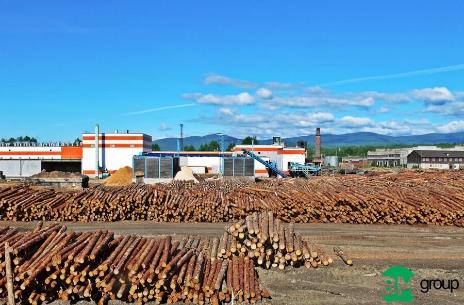 Свыше 90% производимой лесопродукции направляется на экспорт, в основном в страны АТР
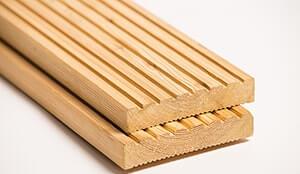 Инвестиционное сотрудничество

9 проектов
Инвестиционная емкость – 72,6 млрд. руб.  
3(реализуемых)  инвестиционная потребность – 3,3 млрд. руб. 
6 (новых) инвестиционная потребность – 27,6 млрд. руб.
8
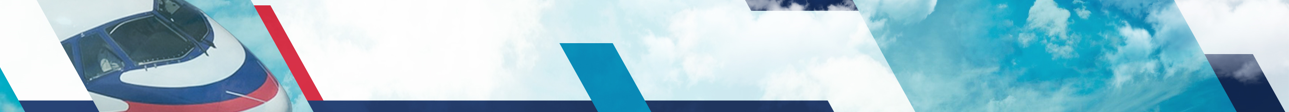 Рыбопромышленный комплекс
Объем ВРП в 2016г. млрд. руб.

14,0
2,2%
Инвестиции в основной капитал млрд. руб. в 2016г
0,5
Доля налоговых платежей, %
1,7
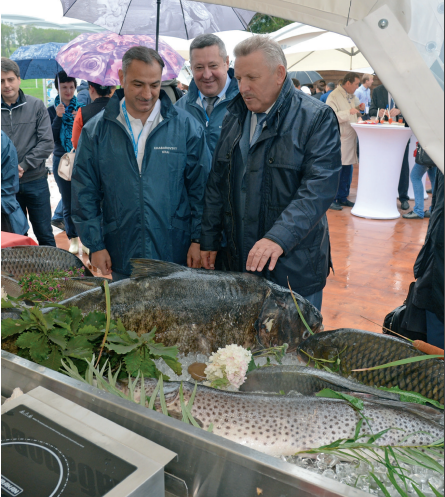 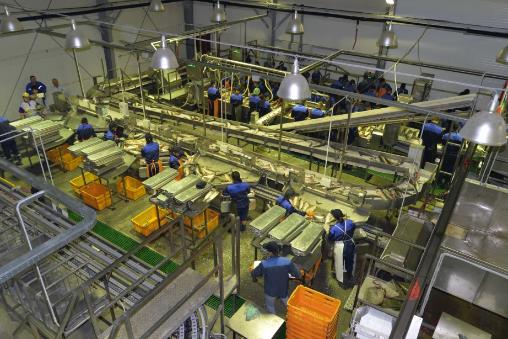 Инвестиционное сотрудничество

4 проекта
Инвестиционная емкость – 3,8 млрд. руб.  
4 (новых) инвестиционная потребность – 2,7 млрд. руб.
9
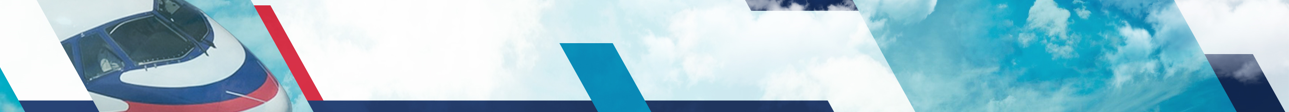 Агропромышленный комплекс
Объем ВРП в 2016г. млрд. руб.

15,5
2,4%
Инвестиции в основной капитал млрд. руб. в 2016г
0,7
Доля налоговых платежей, %
0,2
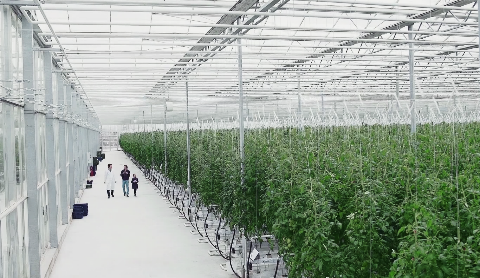 Коэффициент самообеспечения Хабаровского края в разрезе групп продуктов питания
Картофель
- 186,4 тыс.т
Яйца и яйцепродукты
- 315,1 тыс.т
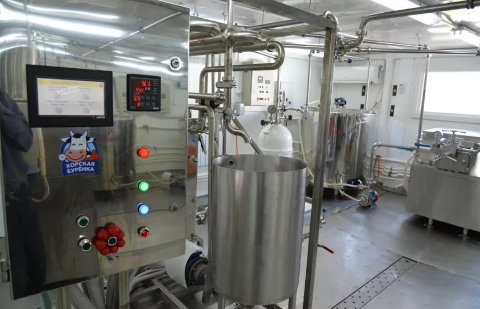 Овощи и бахчевые культуры
- 162,9 тыс.т
Мясо и мясопродукты
- 98,2 тыс.т
Молоко и молокопродукты
- 258 тыс.т
- 98,8 тыс.т
Фрукты
Общий объем потребления продуктов питания – 151,2 млрд. руб.
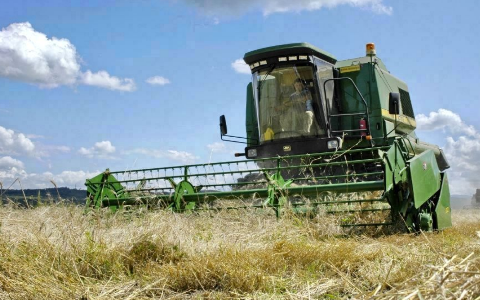 Инвестиционное сотрудничество

18 проектов
Инвестиционная емкость – 13,5 млрд. руб.  
5(реализуемых)  инвестиционная потребность – 4,9 млрд. руб. 
13 (новых) инвестиционная потребность – 6,5 млрд. руб.
10
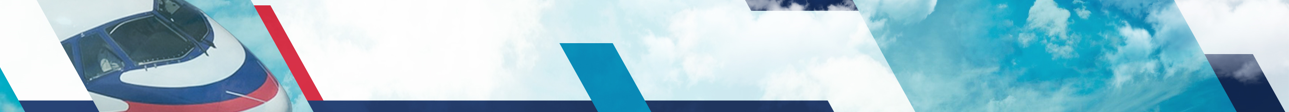 Транспортная отрасль Хабаровского края
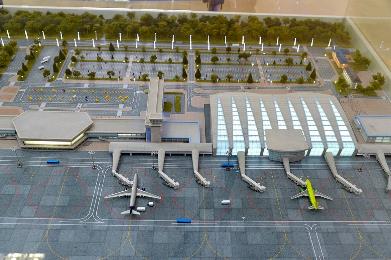 Объем ВРП в 2016г. млрд. руб.

189,9
Инвестиции в основной капитал млрд. руб. в 2016г
51,3
Доля налоговых платежей, %
15,6
29,3%
31,3% ДФО
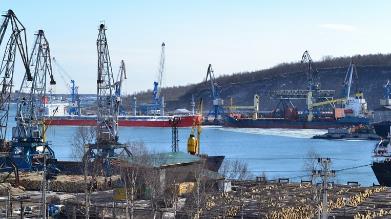 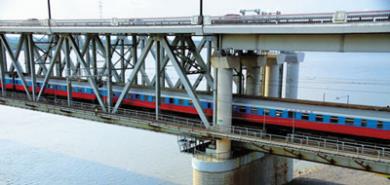 Инвестиционное сотрудничество

9 проектов
Инвестиционная емкость – 46 млрд. руб.  
1 (реализуемый)  инвестиционная потребность – 21 млрд. руб. 
6 (новых) инвестиционная потребность - 18 млрд. руб.
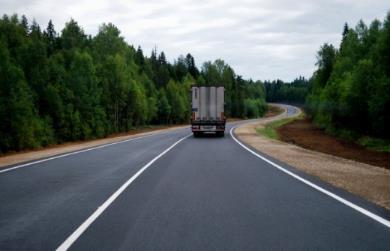 11
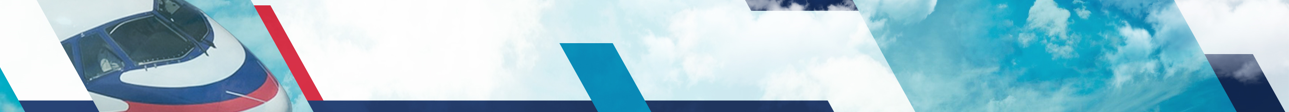 Территории с особыми режимами
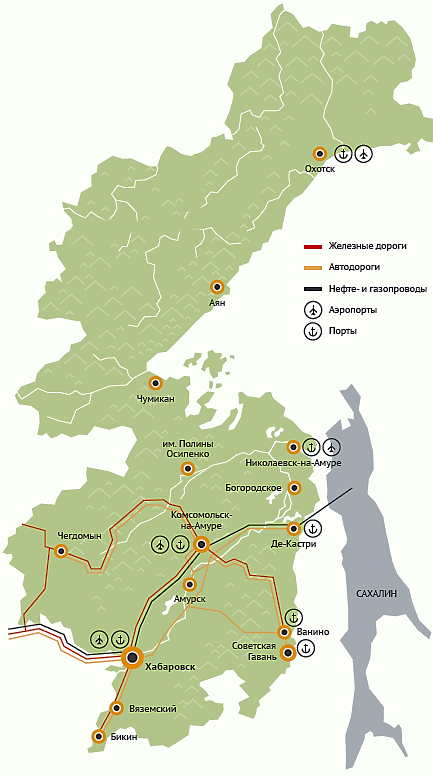 ТОР «КОМСОМОЛЬСК»
Площадь в границах – 8,2 тыс. га
Площадка «Парус» (59,4 га) –  индустриальный парк для размещения производств авиа и судостроения
Площадка «Амурск» (94,1 га) –  глубокая переработка древесины
Площадка «Амурлитмаш» (62,2 га) –  индустриальный парк
30,4 млрд. руб.
3965 раб. мест
22 проектов
ЗАЯВЛЕНО
ТОР «ХАБАРОВСК»
Площадь в границах – 13,6 тыс. га
Площадка «Авангард», 47 га – машиностроение, сельское хозяйство, строительные материалы, логистика
Площадка «Аэропорт», 15,5 га – строительство современного пассажирского терминала
Площадка «Ракитное», 520, га – металлургия, машиностроение, сельское хозяйство, производство стройматериалов
«НИКОЛАЕВСК"
4687 раб. мест
44,8 млрд. руб.
40 проектов
ЗАЯВЛЕНО
"КОМСОМОЛЬСК"
ТОР «НИКОЛАЕВСК» (Планируется)
Площадь в границах – 531 тыс. га
Специализация – рыбопереработка, судоремонт
2464 раб. мест
3,2 млрд. руб.
9 проектов
ЗАЯВЛЕНО
СВОБОДНЫЙ ПОРТ Ванинский район
СВОБОДНЫЙ ПОРТ
Площадь района– 2 570 тыс. га
Специализация – логистика, рыбопереработка, производство
"ХАБАРОВСК"
1778 раб. мест
87,7 млрд. руб.
10 проектов
ЗАЯВЛЕНО
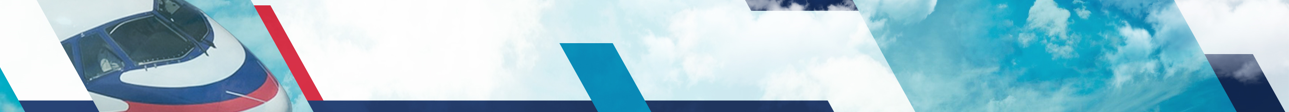 ТОР "Комсомольск"
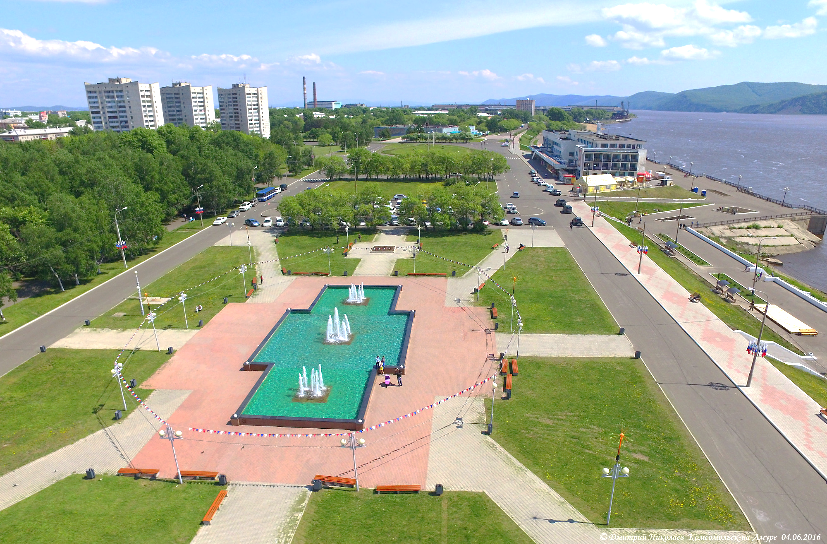 Инфраструктура: 1 дорога протяженностью 2,1 км, система водоснабжения и водоотведения 1800 м3/сутки, газ 5000 м3/час, подстанция 9 МВТ
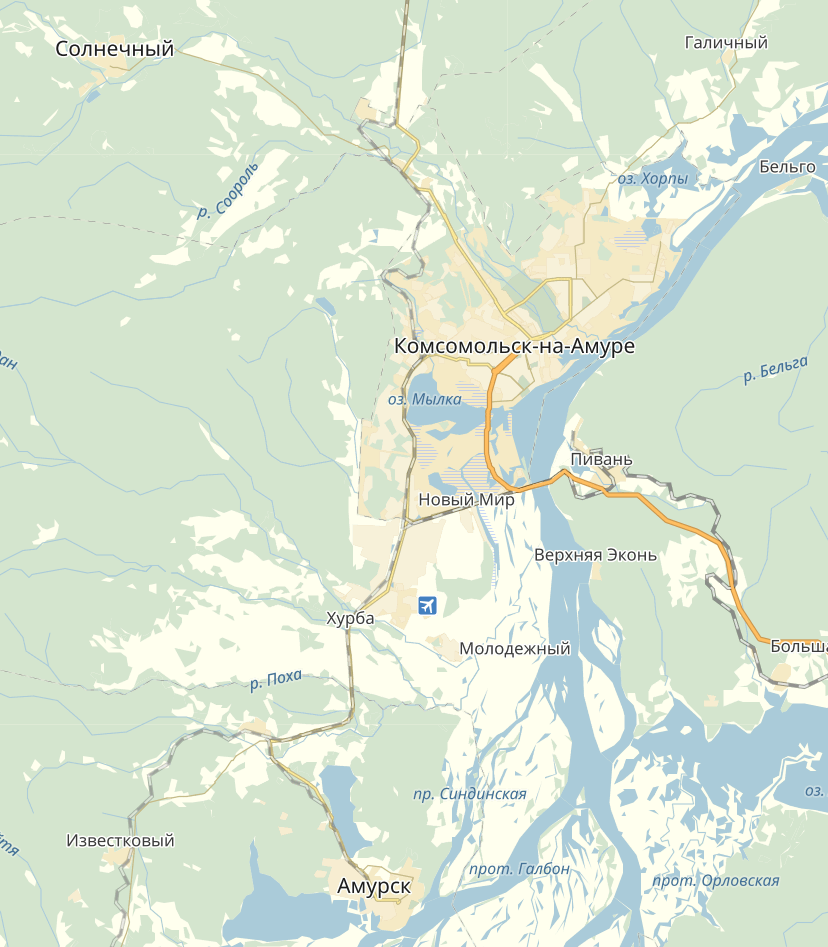 АМУРЛИТМАШ
7,6% - страховые взносы (вместо 30%) для инвесторов первые 10 лет
0% - налог на прибыль – 5НП, 12% - сл. НП
0% - налог на имущество организаций – первые 5 лет, 1,1% сл. 5 лет
0% - земельный налог – 3 года
Не требуется получение разрешения на привлечение иностранных граждан
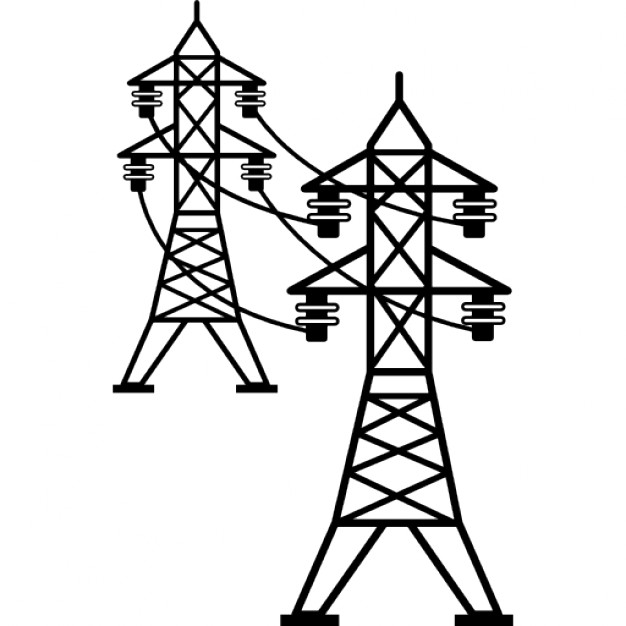 4,3 – 4,7 руб./кВтч
ПАРУС
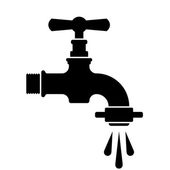 24,2 – 26,1 руб./куб.м
Комсомольск-на-Амуре
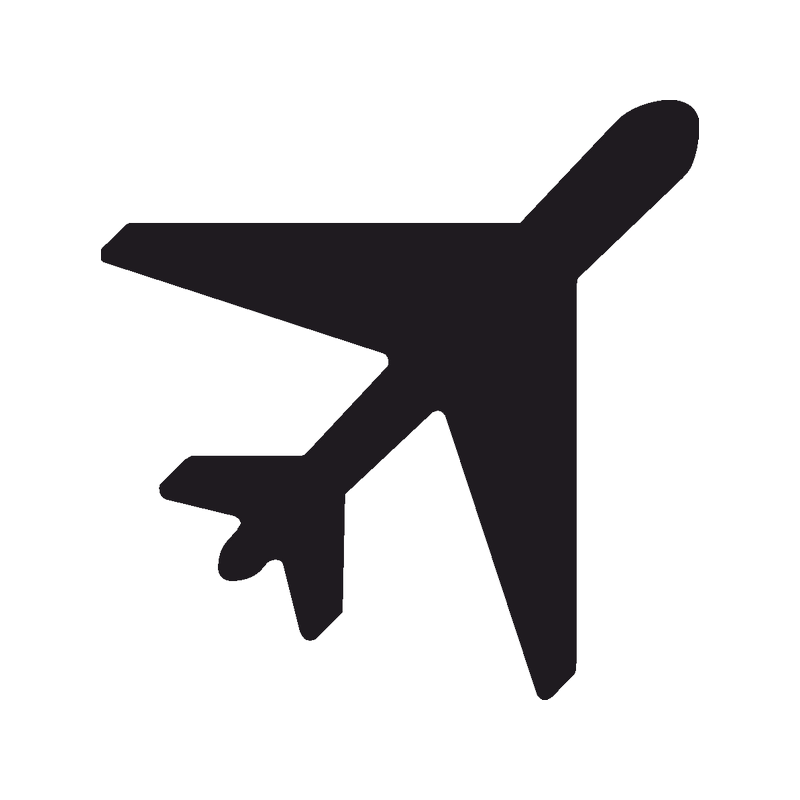 10,8 – 11,9
руб./куб.м
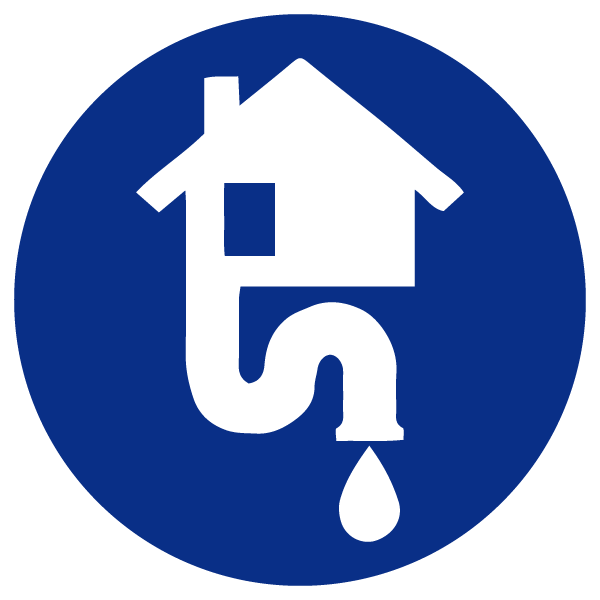 270 км.
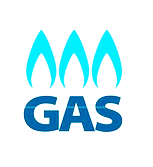 АМУРСК
9,0 – 9,9 тыс. руб./1000куб.м
Хабаровск
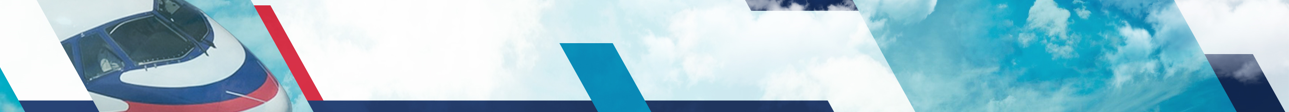 Локализация в ТОР "Комсомольск"
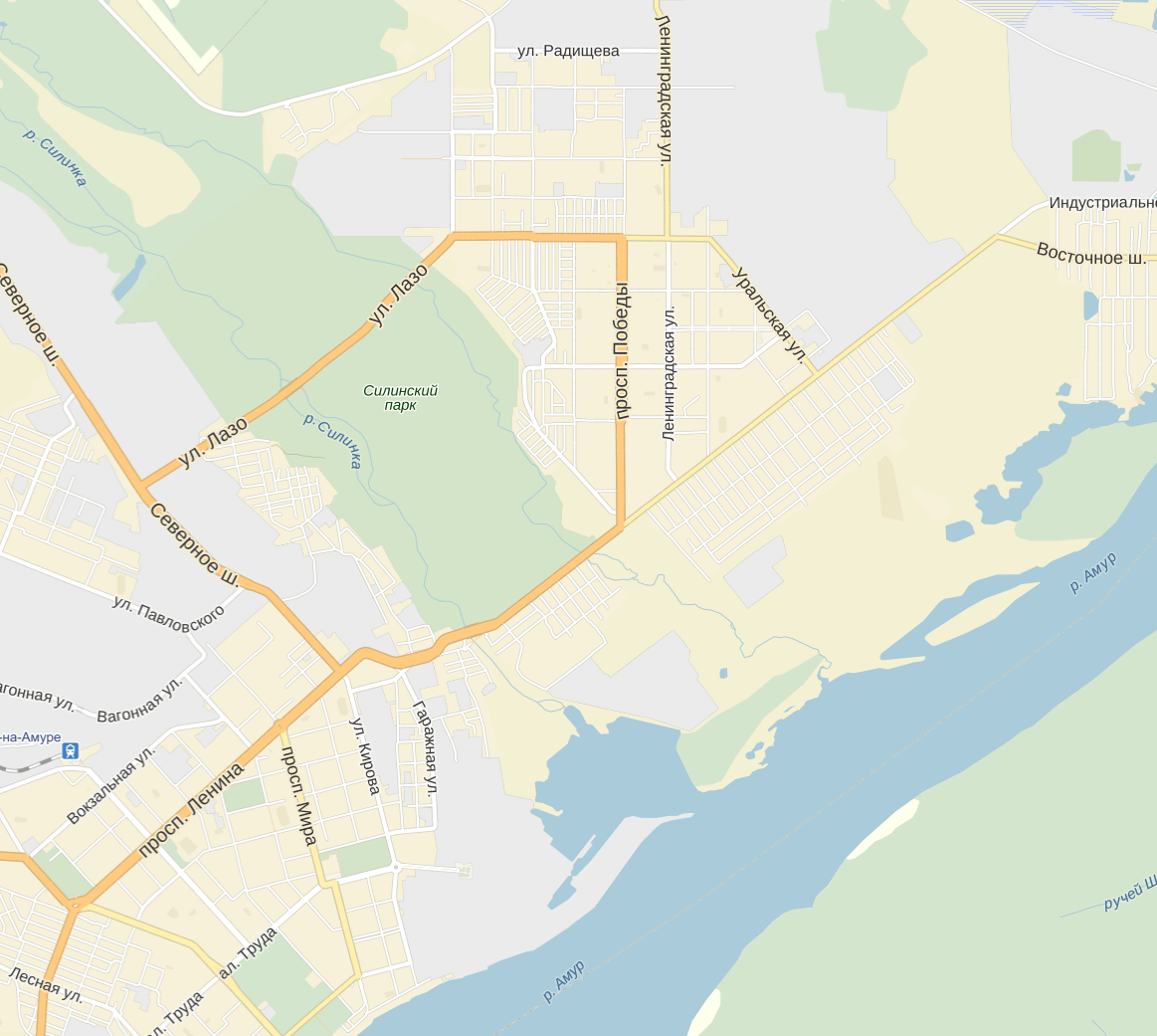 КнААЗ, 
ГСС
Амурлитмаш
6 км
КЛАСТЕР 
АВИА- И СУДОСТРОЕНИЯ
10 км
5 км
Программа локализации ОСК
Проектов – 3
Программа локализации ОСК разрабатывается.
Программа локализации ОАК
Проектов – 11
Объем производства  - 11,5 млрд. руб. в год
Рабочих мест – 2 900 чел.
4 км
ПАРУС
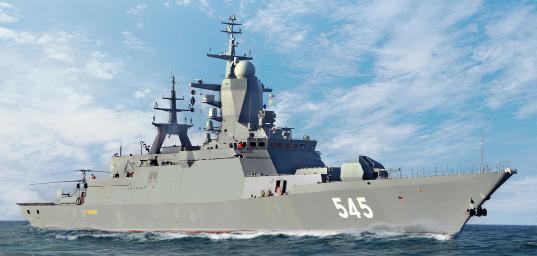 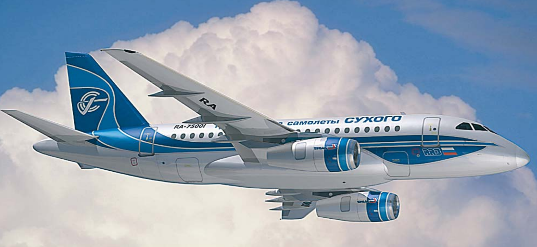 АСЗ
14
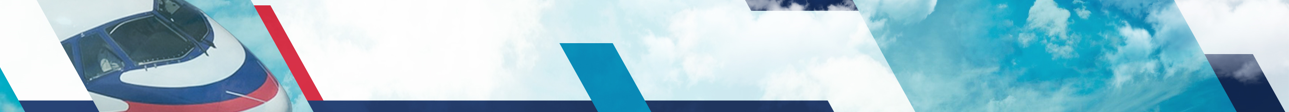 ТОР "Хабаровск"
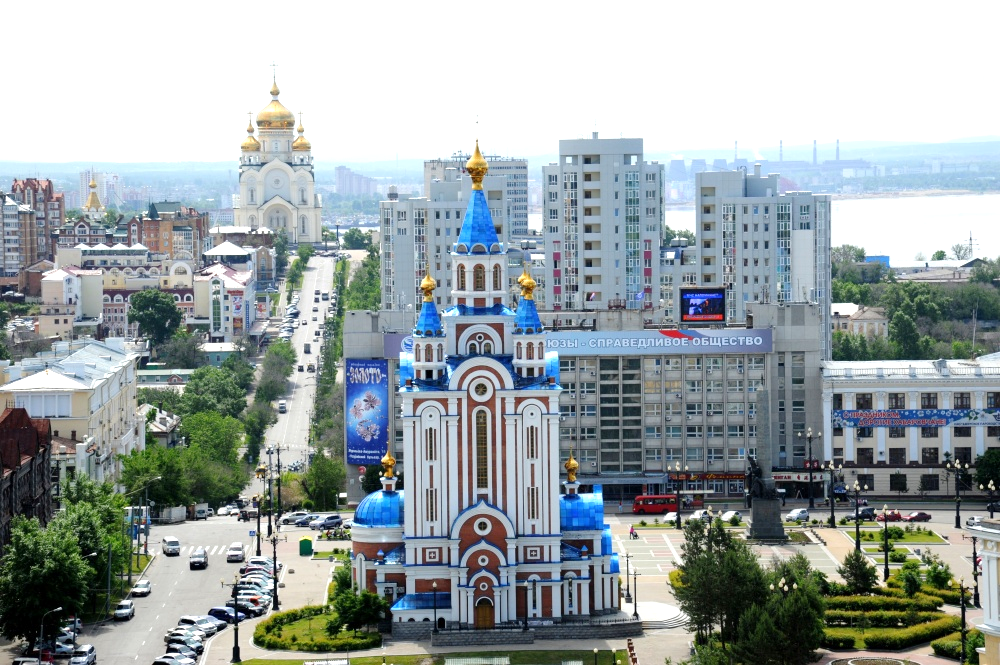 Инфраструктура: 10 дорог протяженностью 15,6 км, 
система водоснабжение 5000 м3/сутки, водоотведение 2660 м3/сутки, 
газ 10,2 тыс. м3/час, подстанция 43,7МВт
Москва
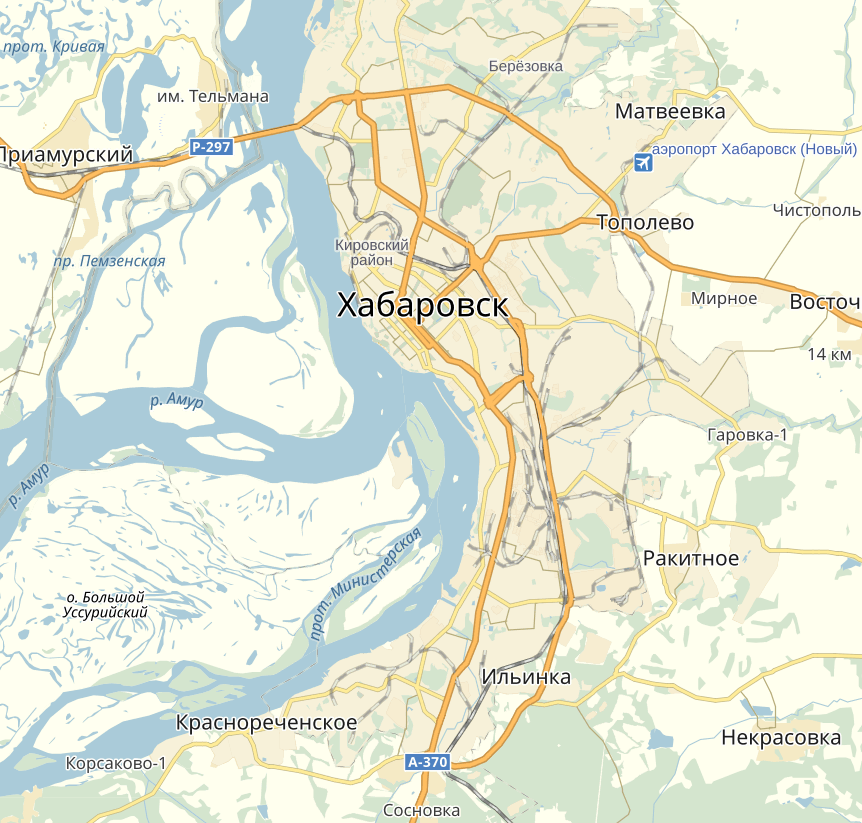 АЭРОПОРТ
7,6% - страховые взносы (вместо 30%) для инвесторов первые 10 лет
0% - налог на прибыль – 5НП, 12% - сл. НП
0% - налог на имущество организаций – первые 5 лет, 1,1% сл. 5 лет
0% - земельный налог – 3 года
Не требуется получение разрешения на привлечение иностранных граждан
6134 км.
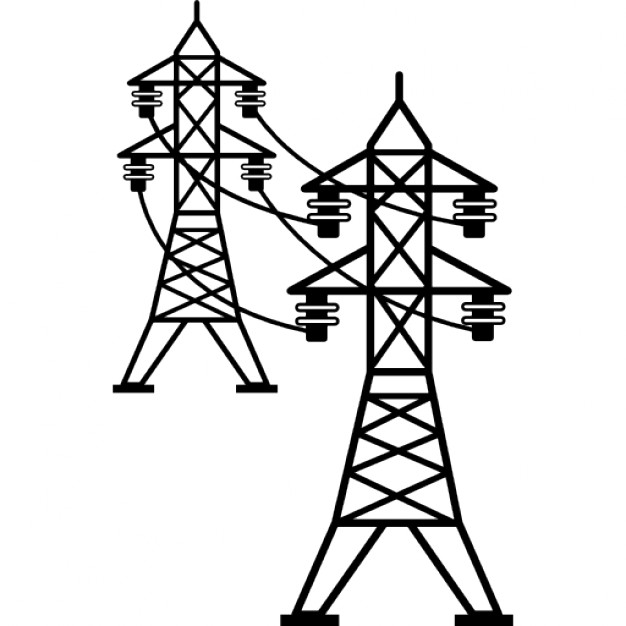 4,3 – 4,7 руб./кВтч
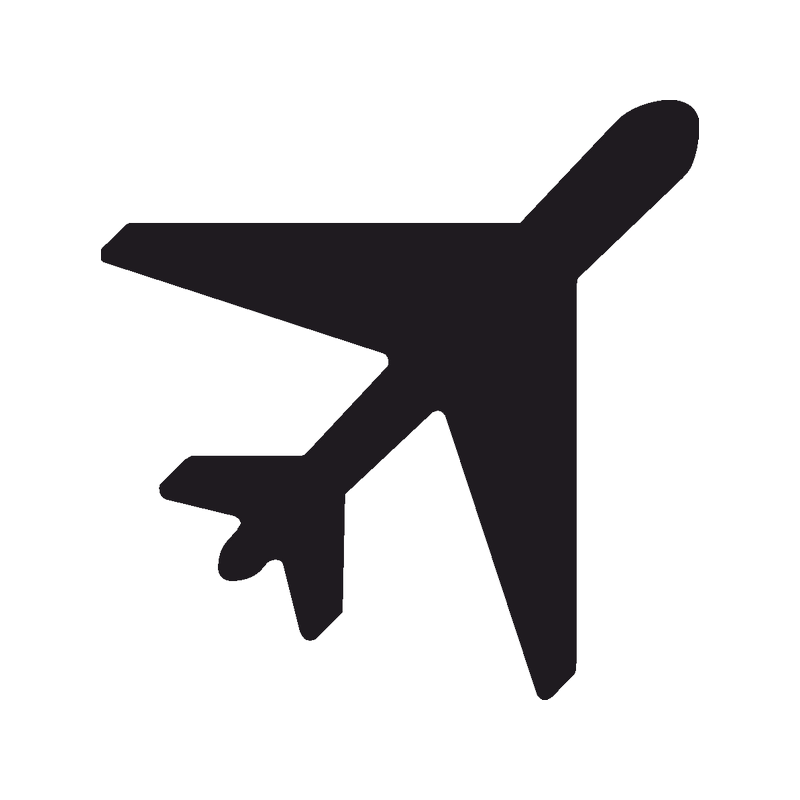 АВАНГАРД
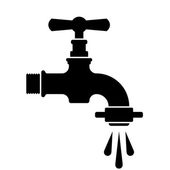 30,9 – 33,1 руб./куб.м
25,4 – 27,3
руб./куб.м
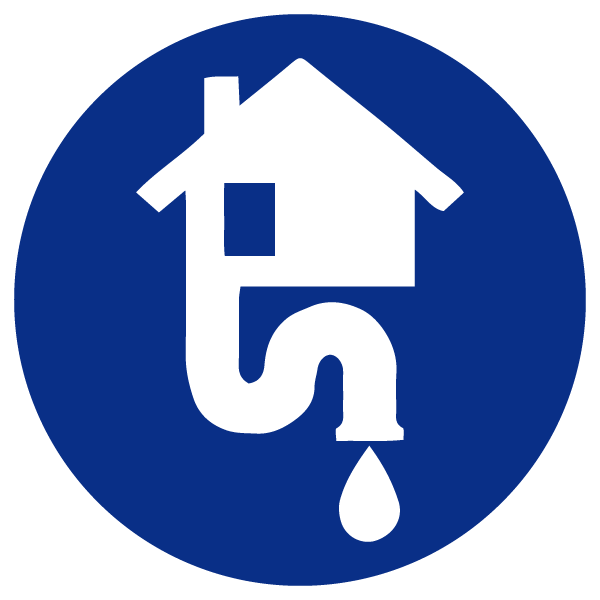 РАКИТНОЕ
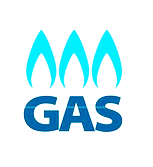 9,0 – 9,9 тыс. руб./1000 куб.м
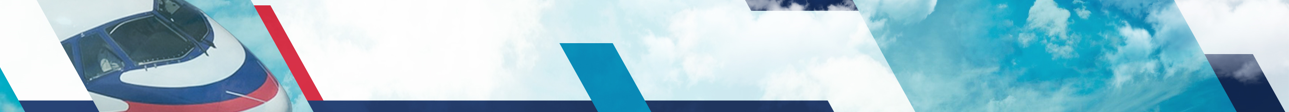 Свободный порт Ванино
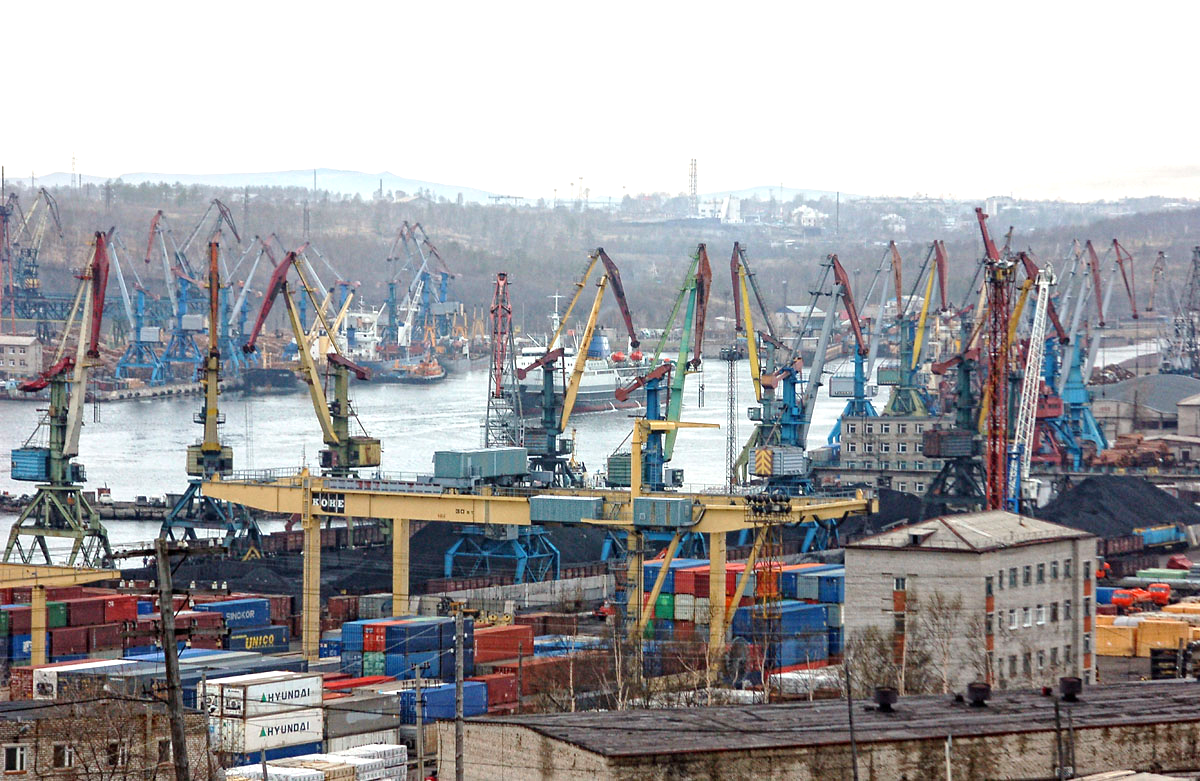 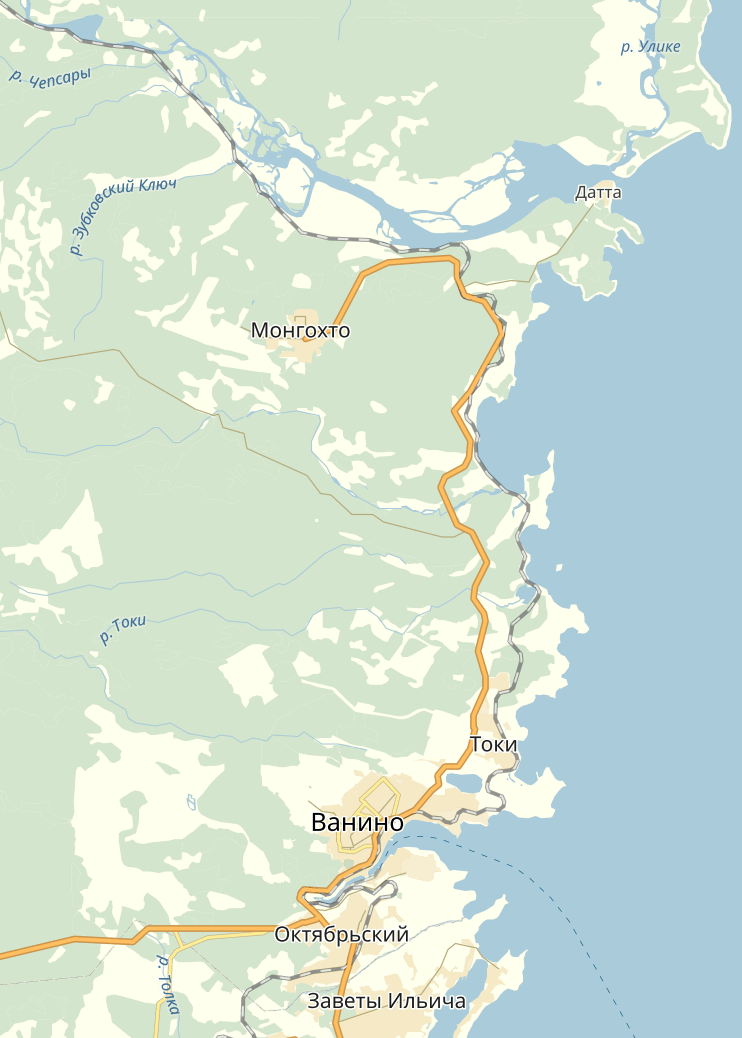 7,6% - страховые взносы (вместо 30%) для инвесторов первые 10 лет
0% - налог на прибыль – 5НП, 12% - сл. НП
0% - налог на имущество организаций – первые 5 лет, 0,5% сл. 5 лет
0% - земельный налог – 3 года
Не требуется получение разрешения на привлечение иностранных граждан
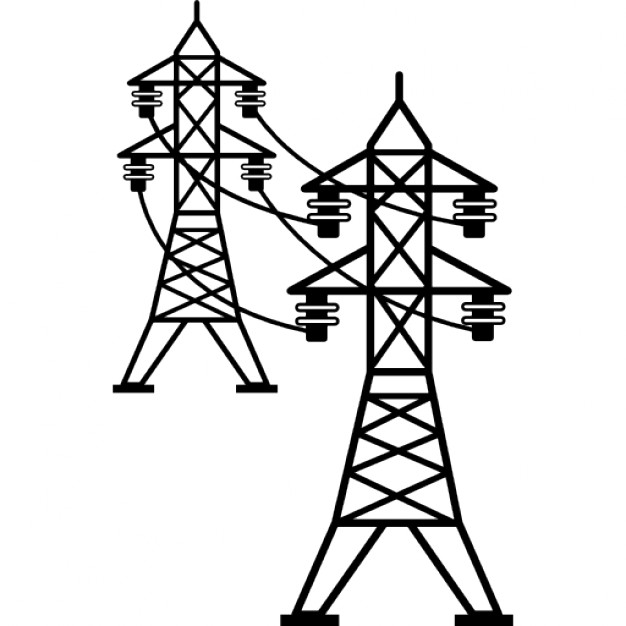 4,3 – 4,7 руб./кВтч
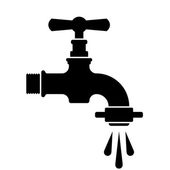 26,8 – 28,3 руб./куб.м
Эффект для инвесторов:  
74% экономия на платежах в бюджет что составляет  20% от объема инвестиций.
20,0 – 20,9
руб./куб.м
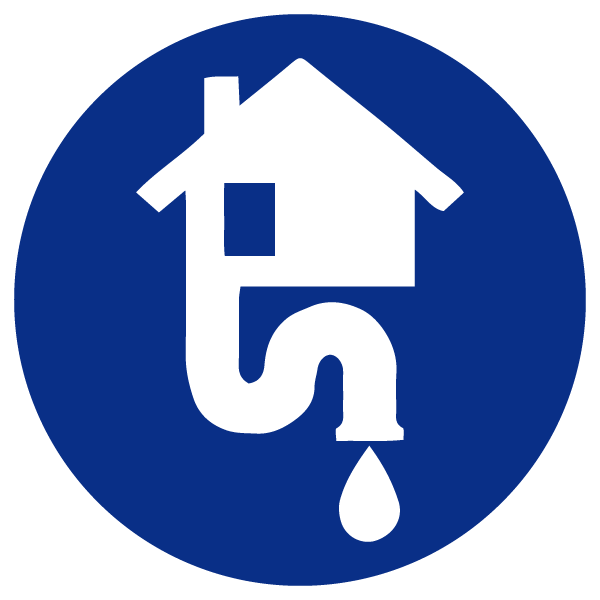 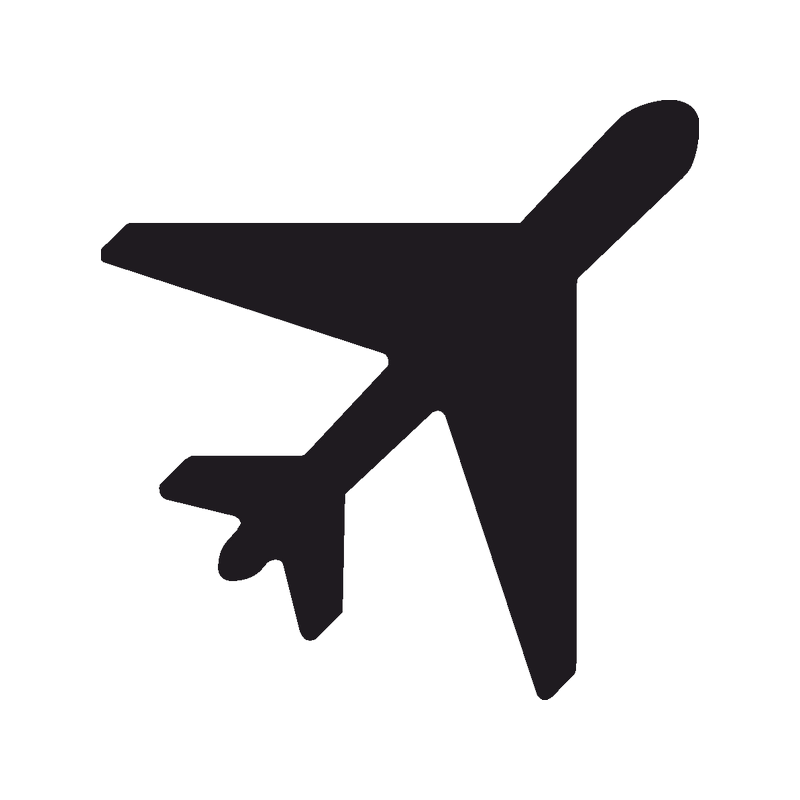 387 км.
Хабаровск
- расположение существующих резидентов СПВ
- расположение потенциальных резидентов СПВ
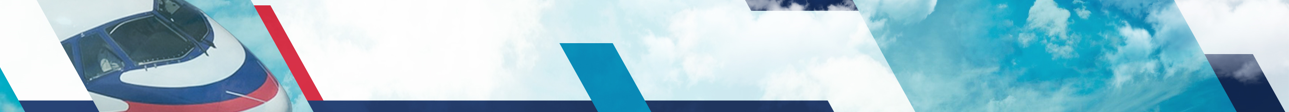 Автомобильная дорога 
«Обход г. Хабаровска км 13 – км 42»
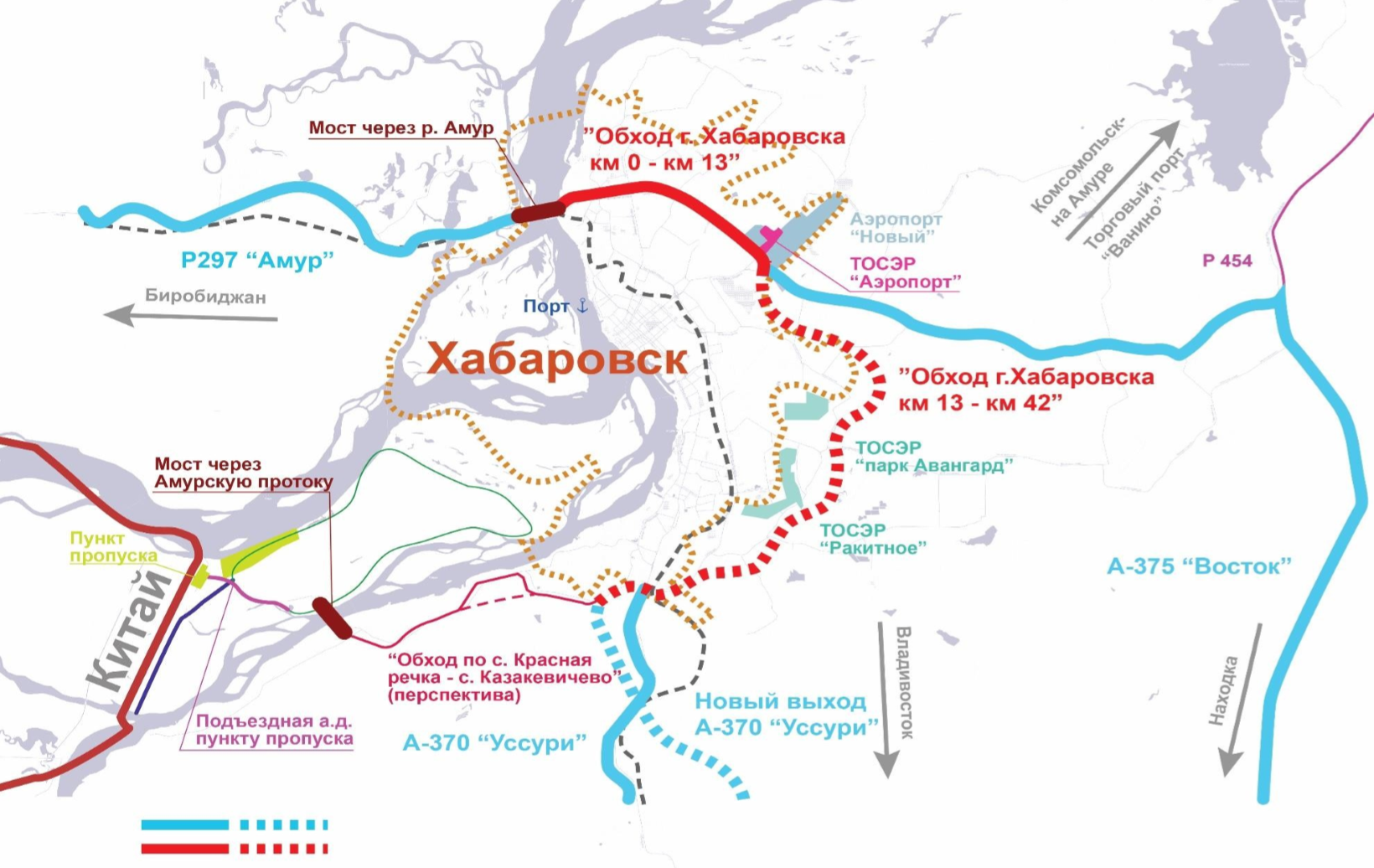 Финансирование проекта, млн. руб.
43,23%
30,34%
17
26,42%
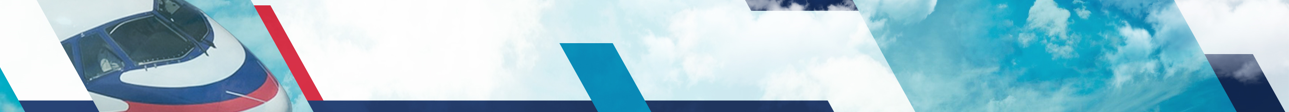 Площадка "Холдоми", ТОР "Комсомольск"
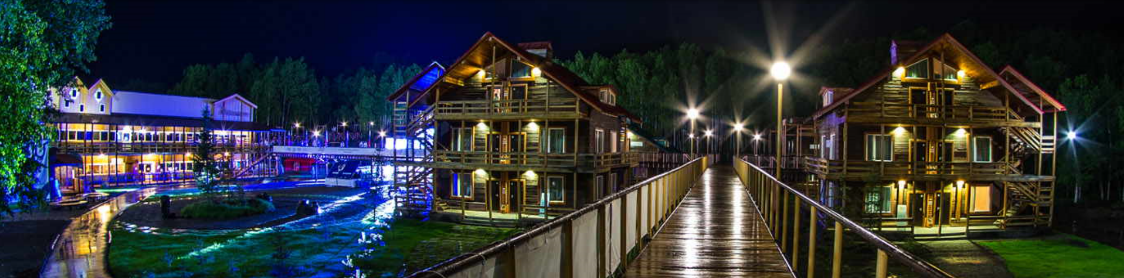 Собственная жилая инфраструктура для размещения 250-ти человек в комфортабельных коттеджах и гостинице
3 инвестиционных проекта

Объем частных инвестиций – 
825 млн. руб.

Дополнительные рабочие места – 148

Государственная поддержка – 
201,3 млн. руб.
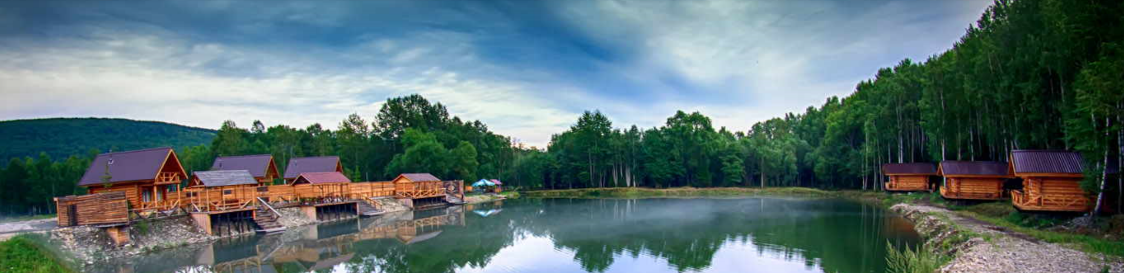 Инфраструктура для круглогодичного отдыха
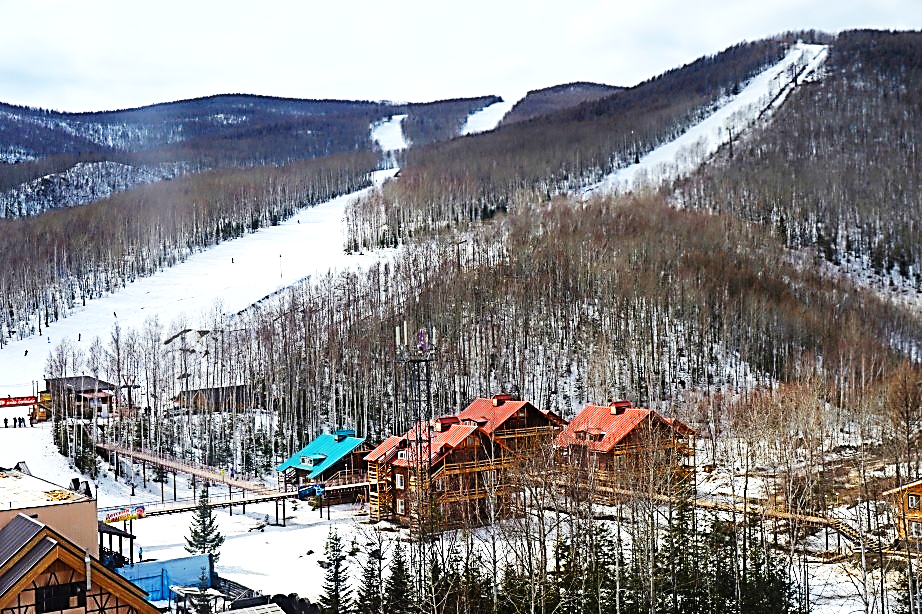 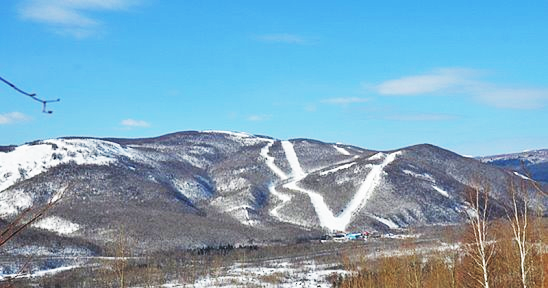 8 горнолыжных трасс
Общая протяженность 10 км
Максимальная длина спуска – 2,5км
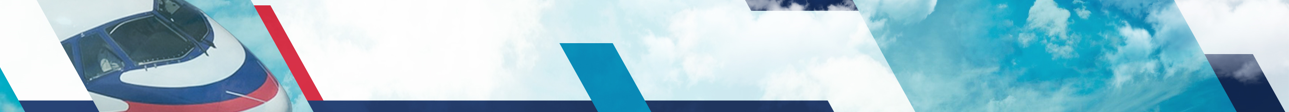 Перспективная ТОР "Николаевск"
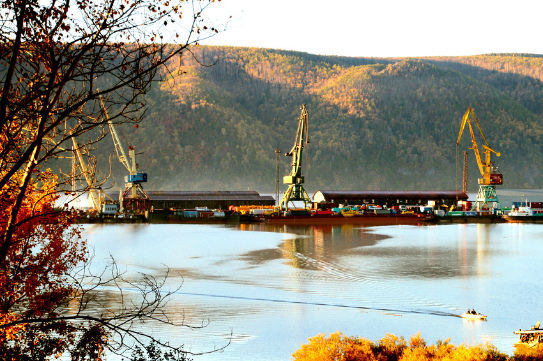 Объем производимых товаров рыбопереработки – не менее 700 тонн/сутки
Ремонт корпусов судов – 2500 кв. м/год
Ремонт механизмов и устройств самоходных судов – 7 шт. в год
Ремонт электрооборудования и автоматики самоходных судов – 7 шт. в год
7,6% - страховые взносы (вместо 30%) для инвесторов первые 10 лет
0% - налог на прибыль – 5НП, 12% - сл. НП
0% - налог на имущество организаций – первые 5 лет, 1,1 % - сл. 5 лет
понижающий коэффициент к налогу на добычу полезных ископаемых в течение 10 лет 
Не требуется получение разрешения на привлечение иностранных граждан
Планируется реализовать 
8 инвестпроектов в сфере рыбопереработки, 
1 – судоремонт
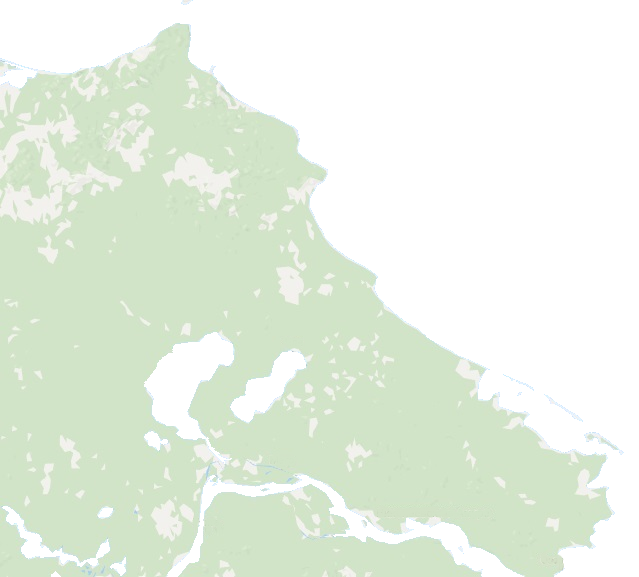 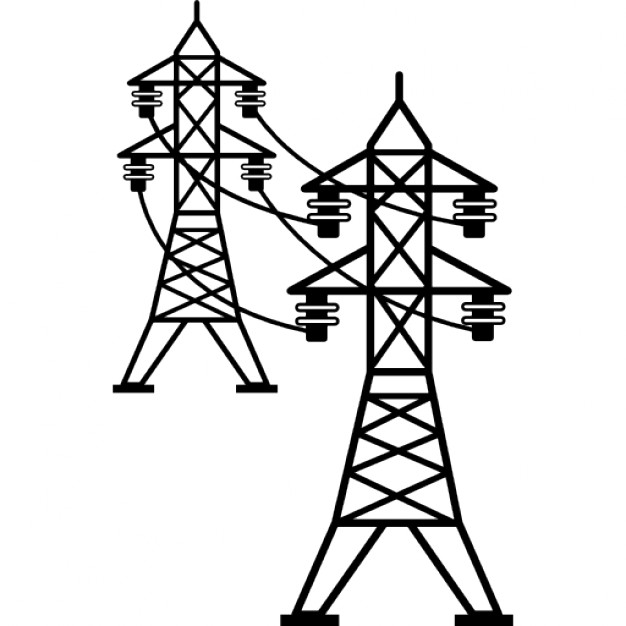 3,2 - 3,5 руб./кВтч
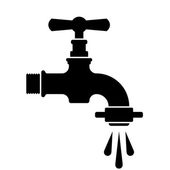 39,32 руб./куб.м
17,62 руб./куб.м
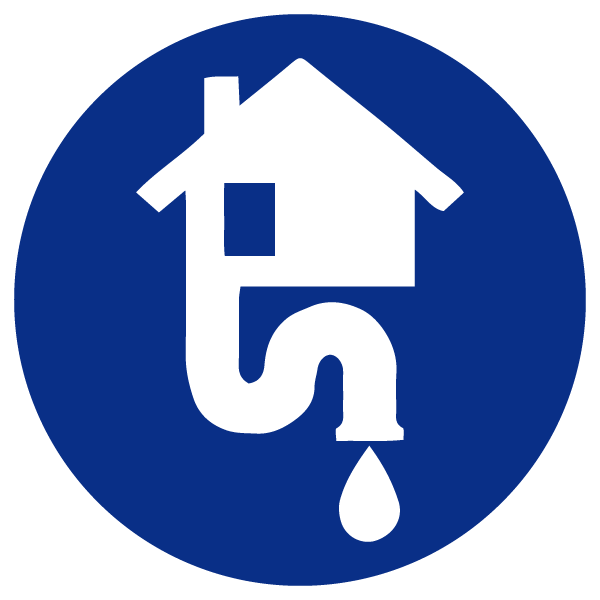 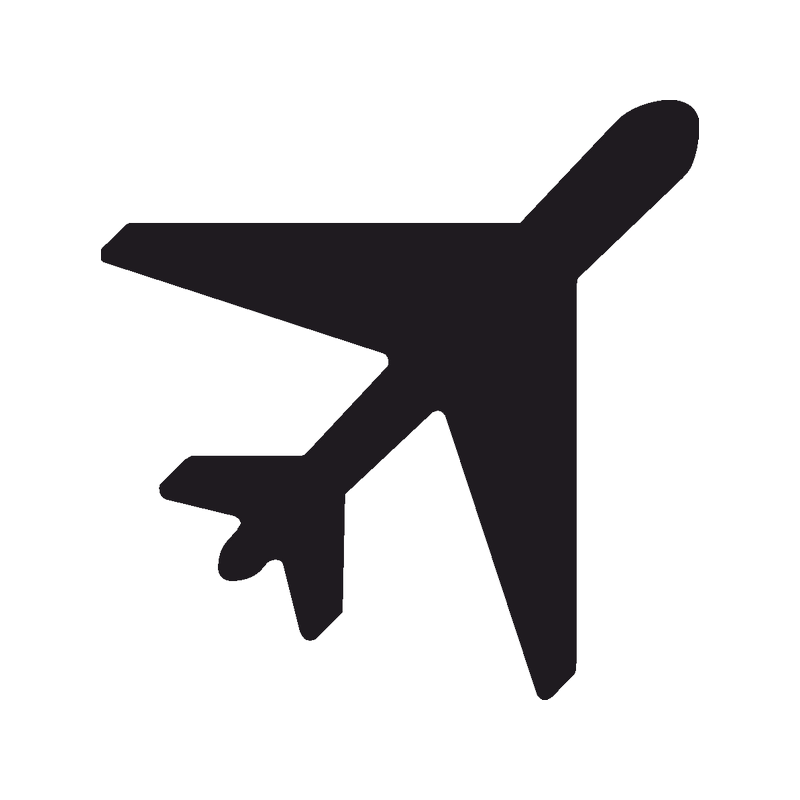 Николаевск-на-Амуре
652 км.
Хабаровск
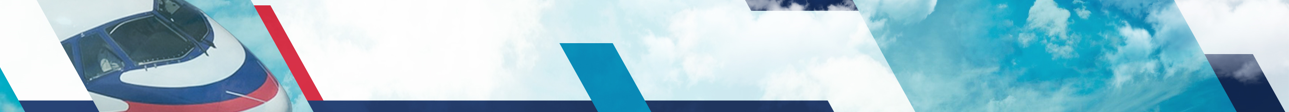 Проекты ТОР Хабаровского края
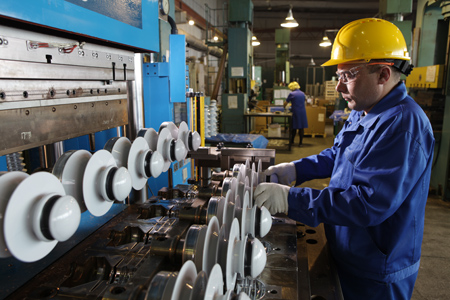 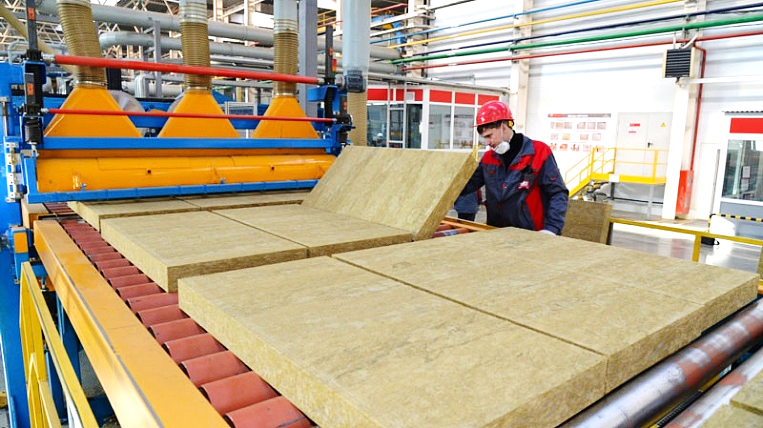 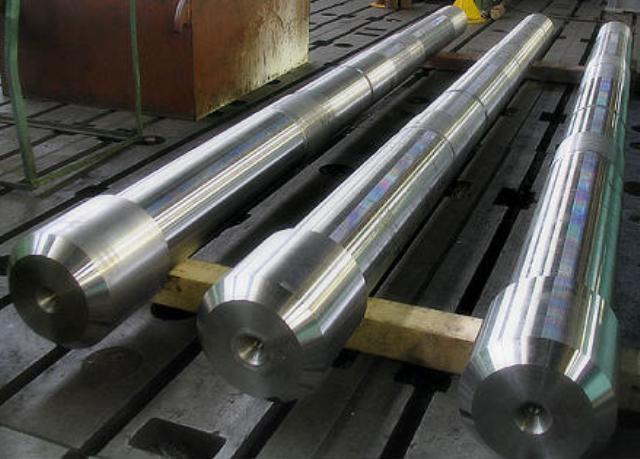 ”Инструментальный механический завод”
“ Создание производства изделий для машиностроительной и железнодорожной отрасли"
“”Энерго-Импульс”

“ Организация выпуска полимерных изоляторов"
"ТехноНиколь-Дальний Восток"
"Производство каменной ваты и теплоизоляции из экструзионного пенополистирола "
9 проектов введено в эксплуатацию в режиме ТОР

Произвели продукции на сумму – 3,3 млрд. рублей.
Вложено инвестиций – 3,8 млрд. рублей.
Создано рабочих мест – 464 
Уплачено налогов –  76 млн. руб.
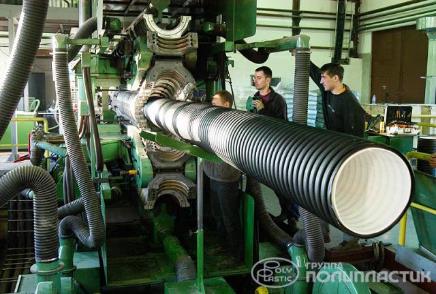 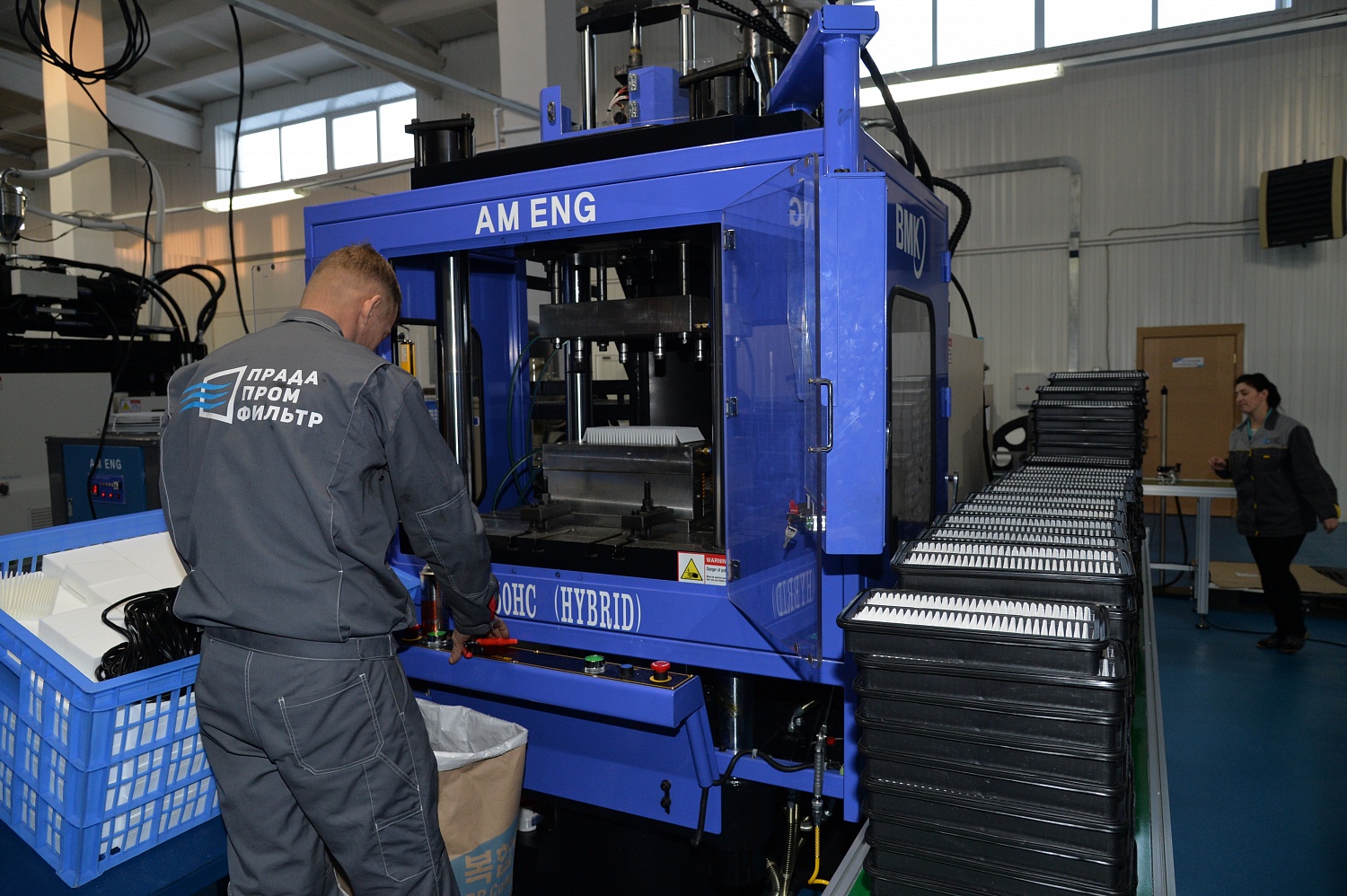 Промышленность
"Хабаровский трубный завод "
" Производство полимерных труб для водоснабжения"
"Прада промфильтр"
"Производство автомобильных салонных и воздушных фильтров"
Логистика, Управление недвижимостью
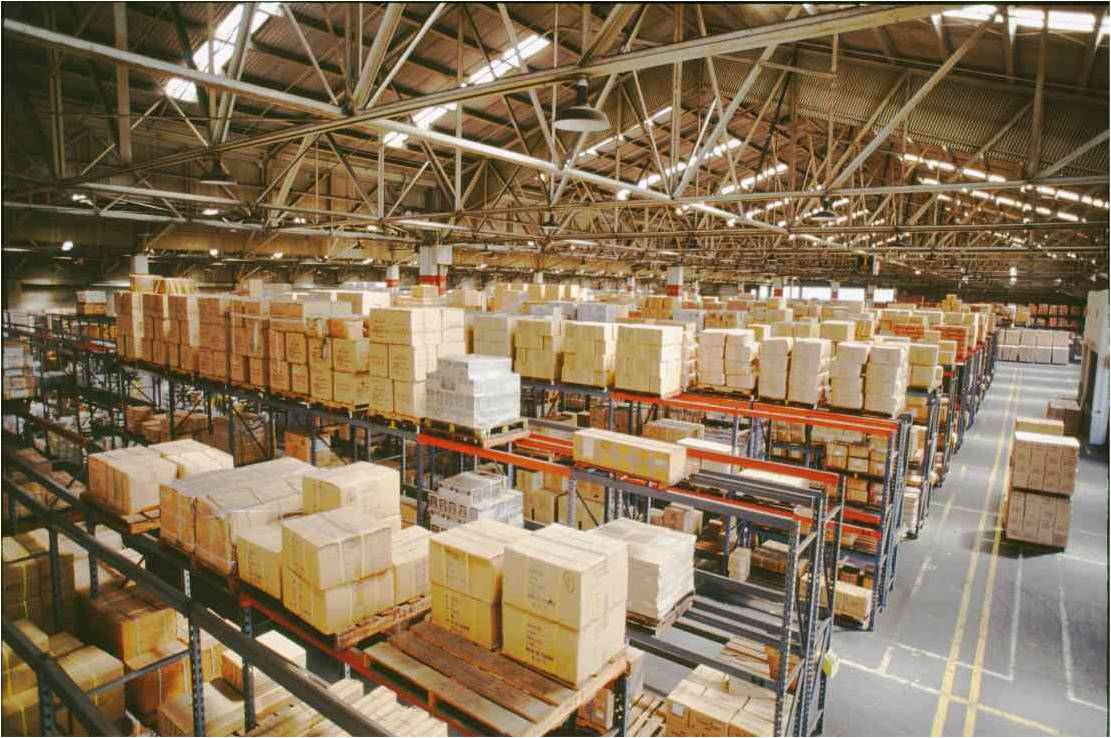 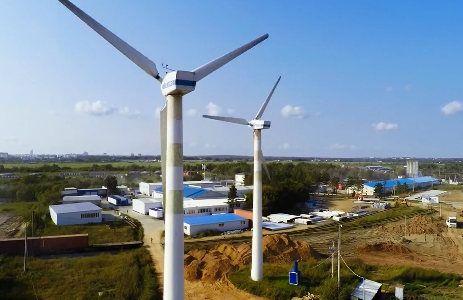 "Индустриальный парк "Авангард" 
"Развитие промышленного и логистического кластера на единой площадке"
“Комплексные логистические системы”

“ Создание логистического комплекса"
Сельское хозяйство,
Глубокая лесопереработка
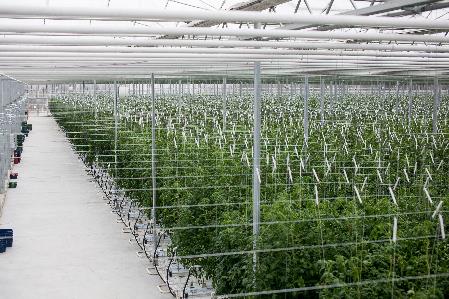 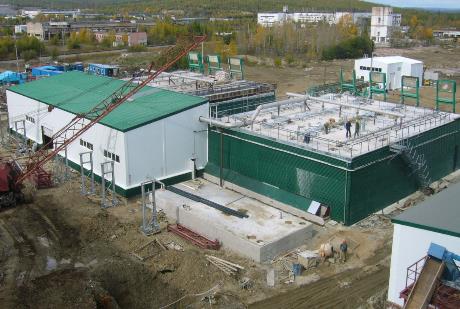 " RFP Group"
"Центр глубокой переработки древесины"
Общая стоимость проекта - 12084,9 млн. руб., из них 326,0 млн. руб. заявлено в рамках ТОСЭР
"Джей Джи Си Эвергрин"
"Современный тепличный комплекс для круглогодичного производства овощной продукции"
Инвестиции – 1036,5 млн. руб.
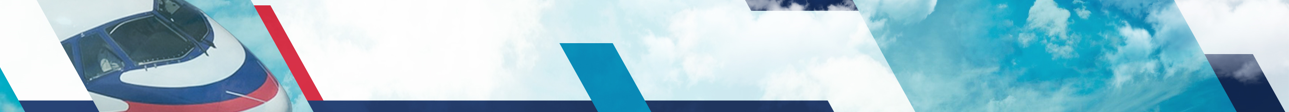 Сопоставление льготных режимов
Инвестиции в условный проект – 50 млн. $
Штат – 300 человек (средняя заработная плата - 800 $)
Фонд оплаты труда – 2,9 млн. $ / год, прибыль – 1,6 млн. $/год
20%
15.5%_20%
0%_10%
0%_12%
0%_12%
2.2%
2.2%
0%_2.2%
0%_0.5%
1.1%_2.2%
30%
30%
30%
7.6%
7.6%
13%
13%
13%
13%
13%
Основные платежи в бюджет за 10 лет
69%
64%
12%
9%
Экономия за 10 лет
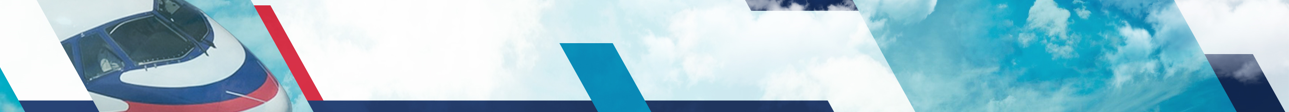 О реализации Федерального закона № 119-ФЗ на территории Хабаровского края
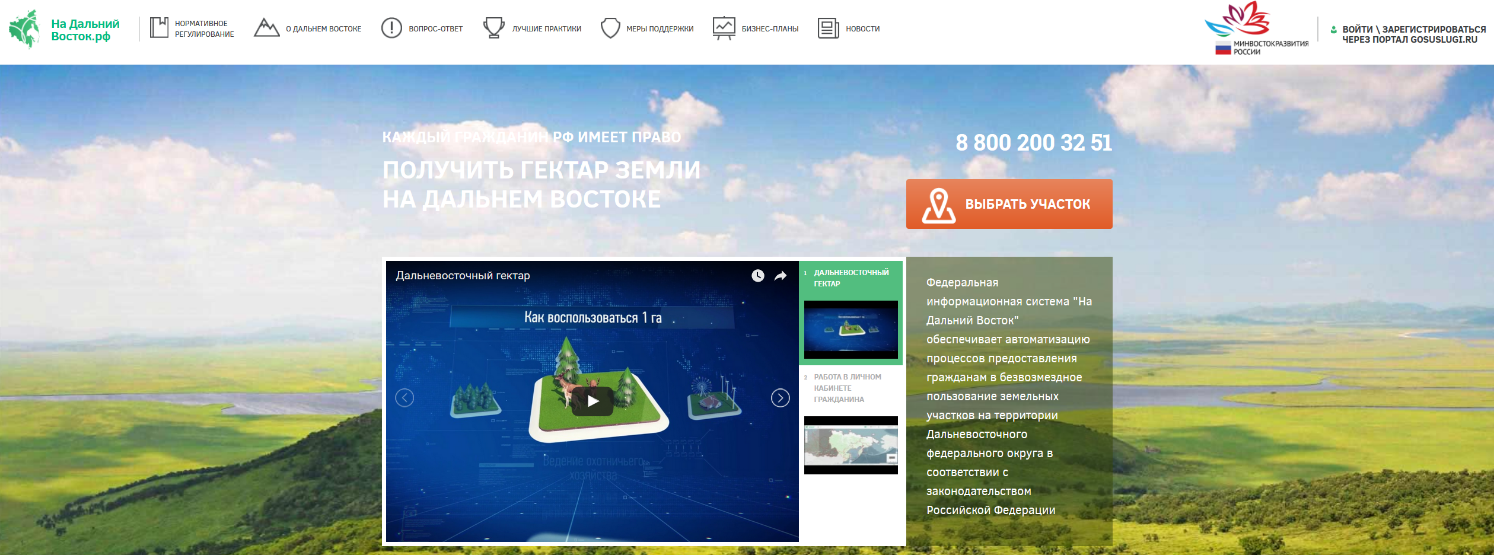 1. Получить доступ к порталу госулуг
2. Выбрать земельный участок до 1 Га на гражданина
3. Использовать:
- Определиться с видом (1 год)
- Отчет об использовании (через 3 года)
- Оформить права (через 5 лет)
Средний срок в крае: 
25 рабочих дней
Поступило 12 000 заявок (1000 не из края), предоставлено 2 700 участков, будет предоставлено более 6 000 участков
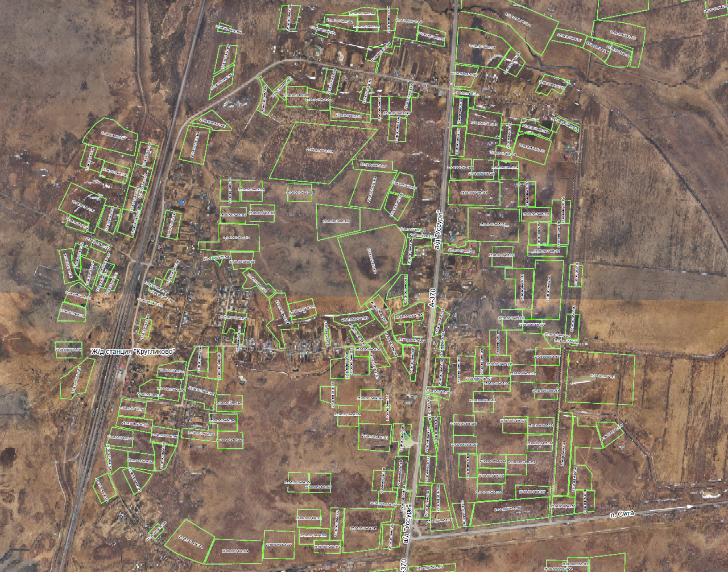 Определились с использованием
22
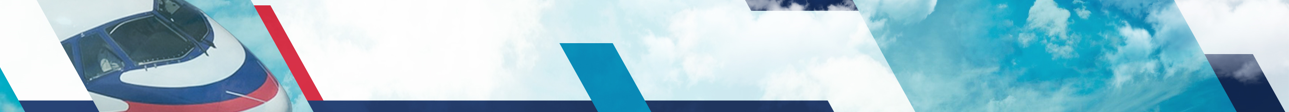 Инвестиционные порталы
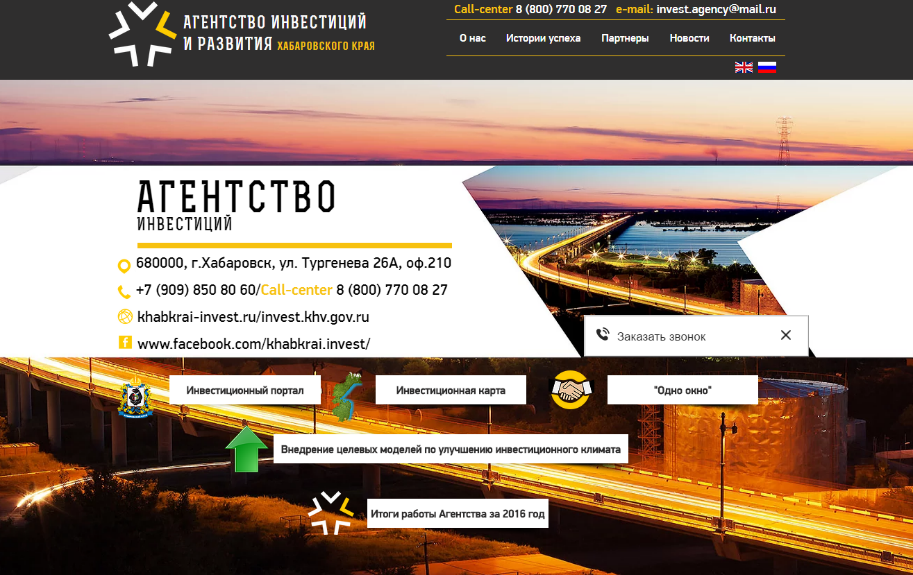 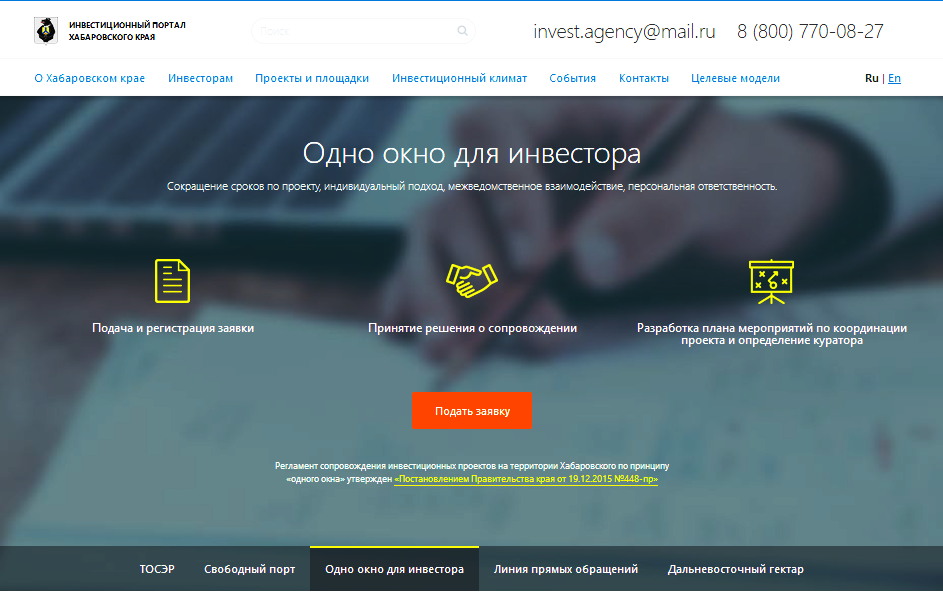 http://www.инвестиции-хабаровскийкрай.рф/
http://invest.khv.gov.ru/
Инвестиционный портал Хабаровского края
Агентство инвестиций и развития 
Хабаровского края
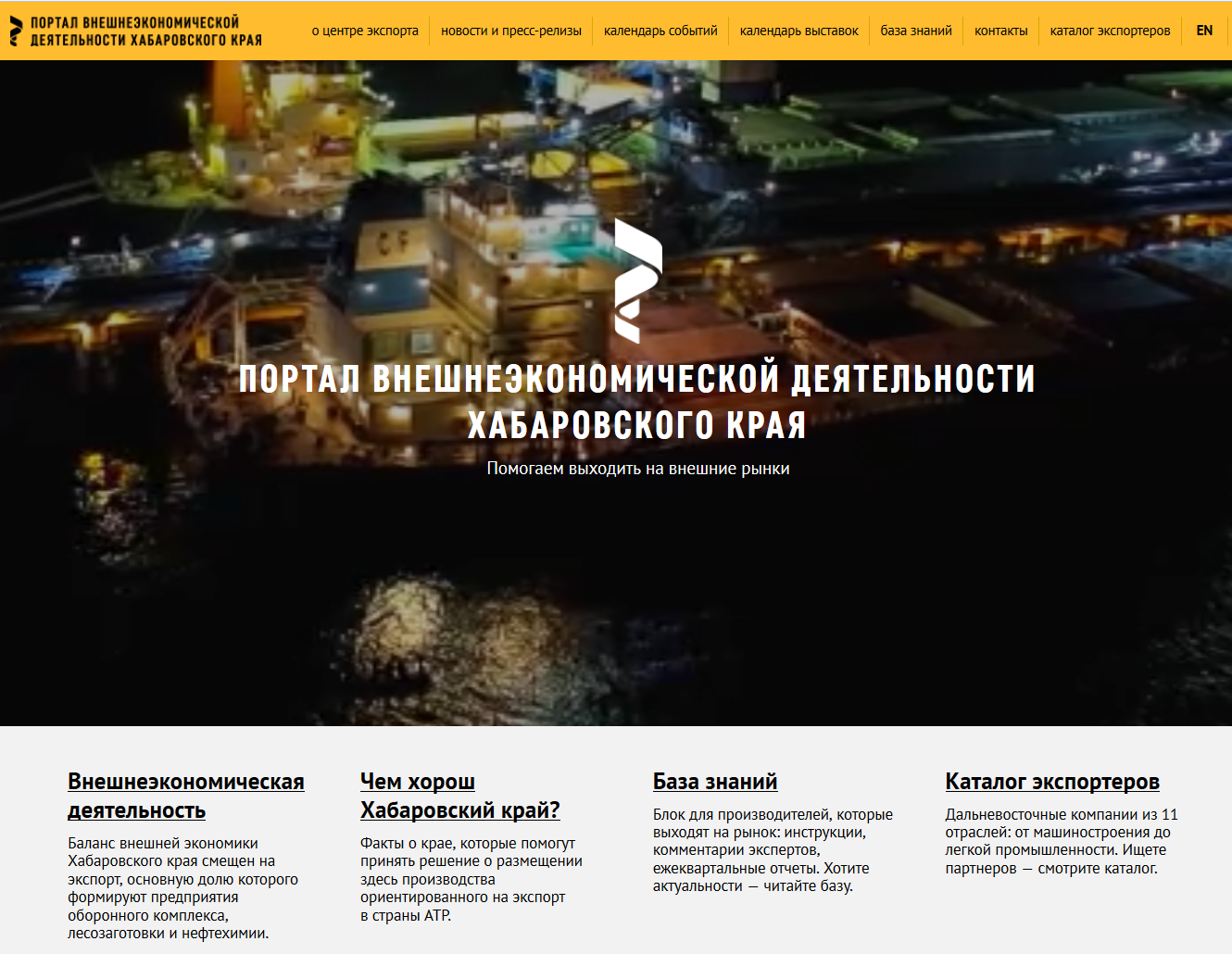 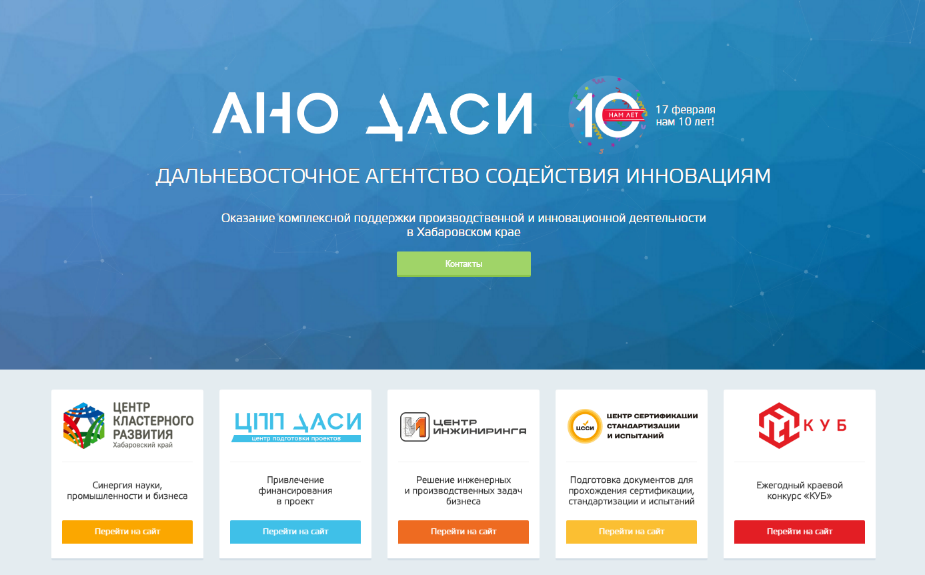 http://dasi27.ru/
http://www.khabexport.com/
Дальневосточное агентство содействия инновациям
Портал внешнеэкономической деятельности
23
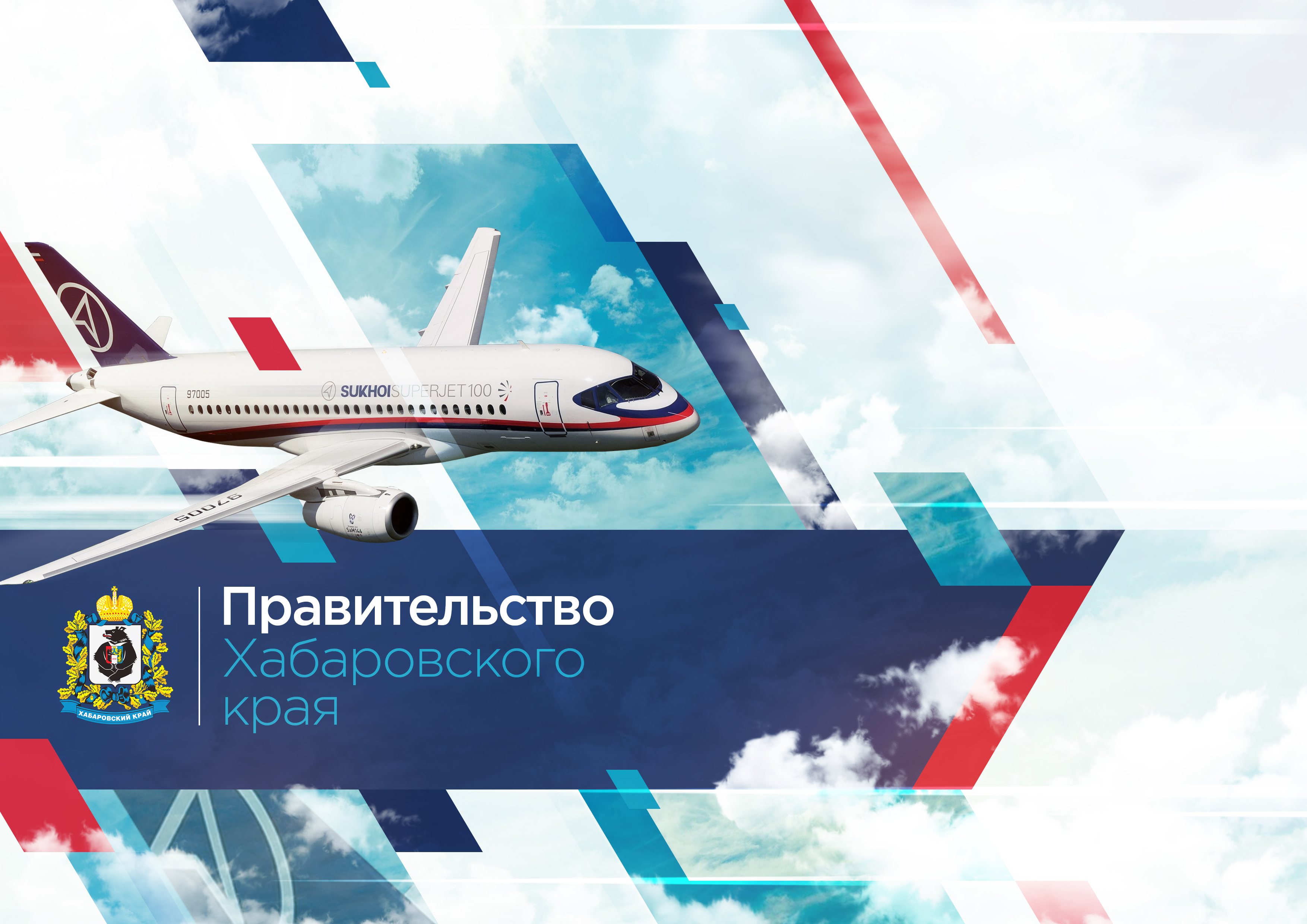 СПАСИБО ЗА ВНИМАНИЕ!
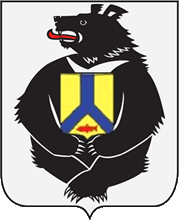 Чайка
Юрий Афанасьевич
Первый заместитель Председателя Правительства Хабаровского края по вопросам инвестиций и приоритетных проектов